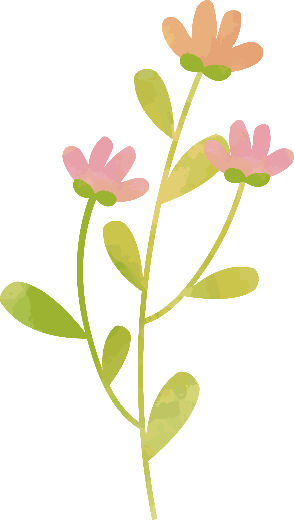 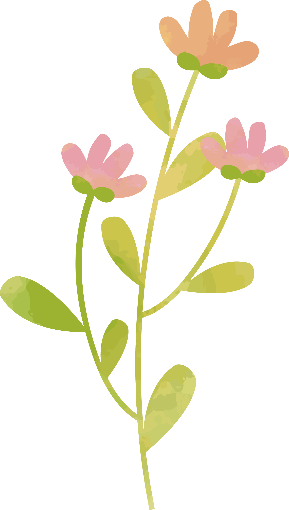 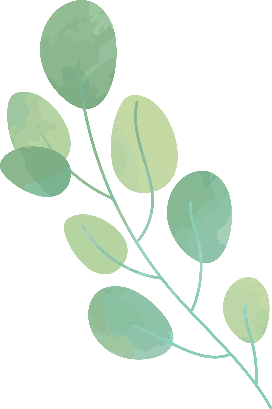 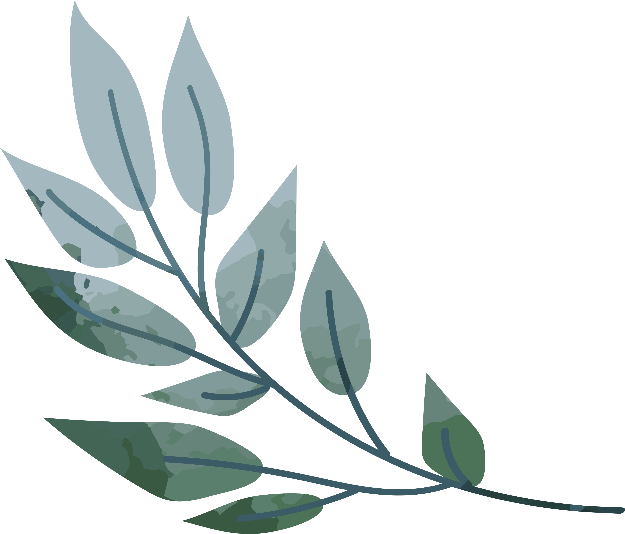 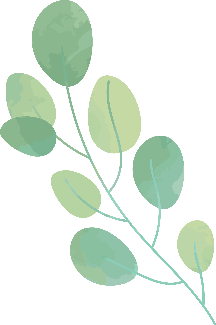 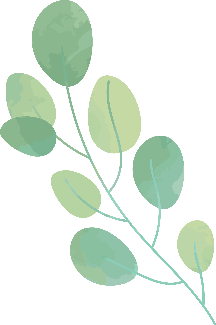 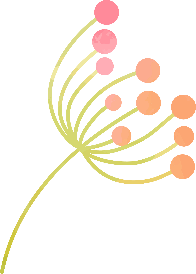 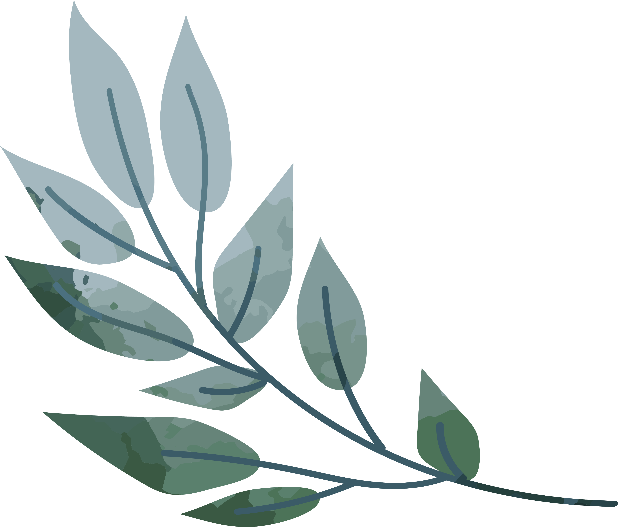 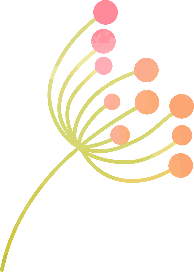 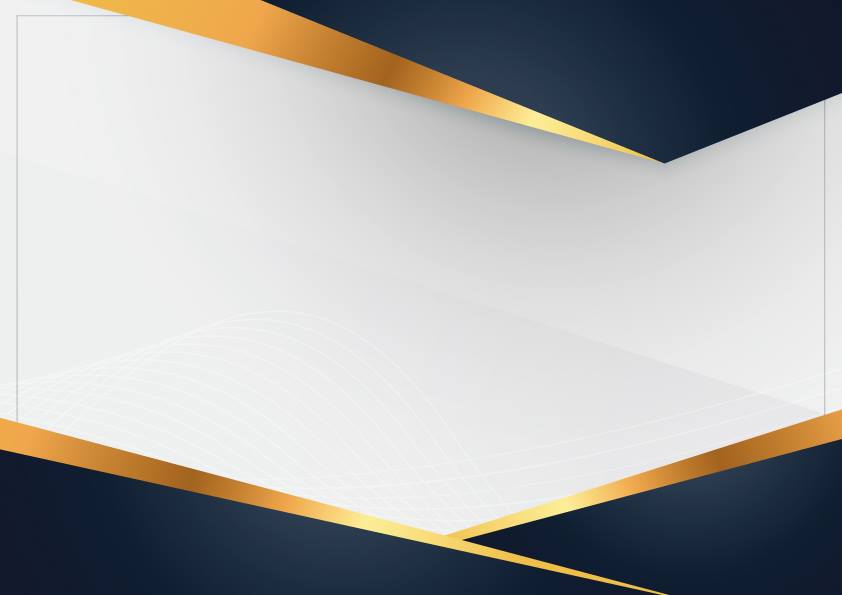 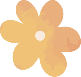 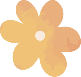 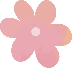 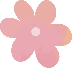 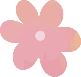 คู่มือการเบิกค่าใช้จ่าย
การฝึกอบรมและการจัดงานภายในประเทศ
ส่วนที่ 1 ความสำคัญและความเป็นมา วัตถุประสงค์ และขอบเขต
ขอบเขต
     คู่มือ “การเบิกค่าใช้จ่ายการฝึกอบรมและการจัดงานภายในประเทศ” นี้ จัดทำขึ้นโดยเน้นเฉพาะการจัดฝึกอบรมและการจัดงานภายในประเทศเท่านั้น ซึ่งเป็นรายการค่าใช้จ่ายที่เกิดขึ้นเป็นประจำ โดยรวบรวมสาระสำคัญเกี่ยวกับกฎหมาย ระเบียบ คำสั่ง และหลักเกณฑ์การเบิกจ่ายที่ควรทราบพร้อมด้วยข้อสังเกตที่น่าสนใจ เพื่อให้ผู้ปฏิบัติงานเกี่ยวกับเรื่องดังกล่าวได้ใช้เป็นแนวทางในการเบิกจ่ายเงินและลดข้อผิดพลาดจากการปฏิบัติงาน รวมทั้งศึกษาค้นคว้าเพิ่มเติมนอกเหนือจากกฎหมาย ระเบียบที่ทางราชการกำหนด รวมถึงเจ้าหน้าที่การเงินของหน่วยงานสามารถให้คำปรึกษา แนะนำการเบิกจ่ายเงินดังกล่าวได้อย่างถูกต้องเป็นไปในแนวทางเดียวกัน
ส่วนประกอบเนื้อหาสาระที่สำคัญ
     ส่วนที่ 1 ความสำคัญและความเป็นมา วัตถุประสงค์ และขอบเขต
     ส่วนที่ 2 สาระสำคัญของกฎหมายและระเบียบที่เกี่ยวข้อง
     ส่วนที่ 3 แนวทาง/วิธีการปฏิบัติตามกฎหมายหรือระเบียบที่ใช้
     ส่วนที่ 4 บทสรุป
     ส่วนที่ 5 คำถาม – คำตอบ ที่พบบ่อย
ความสำคัญและความเป็นมา
     งานการเงินและพัสดุ ในฐานะหน่วยงานที่มีหน้าที่รับผิดชอบด้านการเบิกจ่ายเงินงบประมาณ รวมถึงการให้คำปรึกษา คำแนะนำ และข้อเสนอแนะแก่บุคลากรที่เกี่ยวข้องด้านการเบิกจ่ายเงินงบประมาณของหน่วยงาน เพื่อให้การเบิกจ่ายเงินในเรื่องของค่าใช้จ่ายในการฝึกอบรมและการจัดงานเป็นไปในแนวทางเดียวกัน รวมทั้งการใช้จ่ายงบประมาณของหน่วยงานเป็นไปอย่างเหมาะสม คุ้มค่า ถูกต้อง โปร่งใส 
     งานการเงินและพัสดุจึงจัดทำคู่มือการเบิกค่าใช้จ่ายการฝึกอบรมและการจัดงานภายในประเทศ  เพื่อให้บุคลากรผู้ปฏิบัติงานถือปฏิบัติได้อย่างถูกต้องและเป็นไปตามกฎหมาย ระเบียบ วิธีการและหลักเกณฑ์การปฏิบัติงานที่เกี่ยวกับการเบิกจ่ายเงินงบประมาณ
วัตถุประสงค์
     1. เพื่อเป็นคู่มือในการปฏิบัติงานและตรวจสอบการเบิกจ่ายเงิน ป้องกันข้อผิดพลาดเกี่ยวกับการเบิกจ่ายค่าใช้จ่ายในการฝึกอบรมและการจัดงานภายในประเทศ
     2. เพื่อให้บุคลากรคณะศึกษาศาสตร์ มหาวิทยาลัยนเรศวร ทราบถึงหลักเกณฑ์และขั้นตอนการปฏิบัติที่ถูกต้อง
     3. เพื่อเป็นแหล่งความรู้ในการศึกษาค้นคว้าและให้คำแนะนำปรึกษาการเบิกจ่ายเงินแก่บุคลากรคณะศึกษาศาสตร์ มหาวิทยาลัยนเรศวร
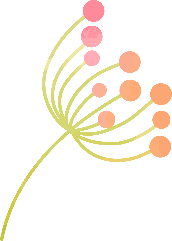 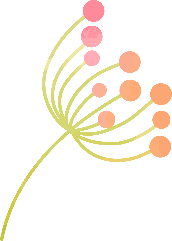 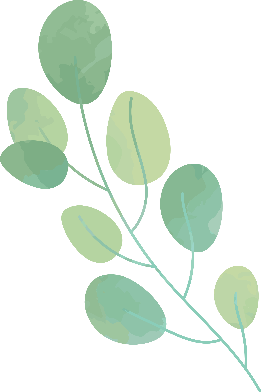 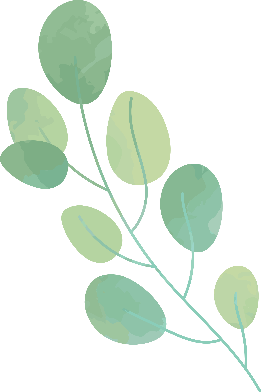 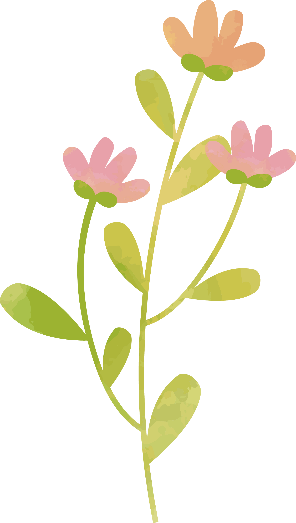 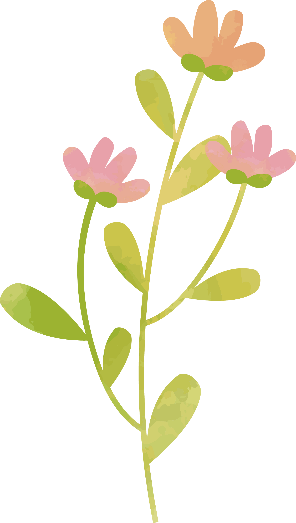 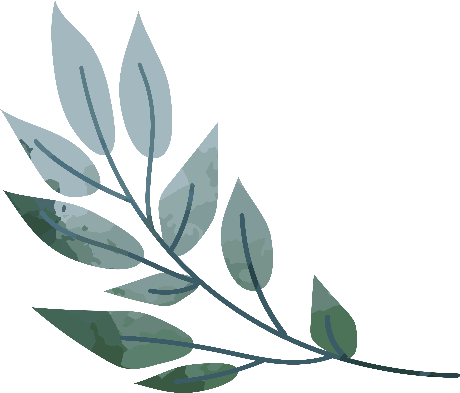 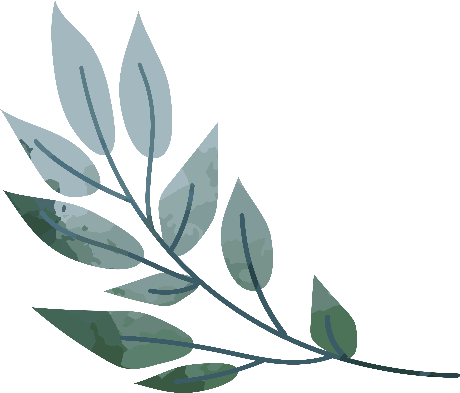 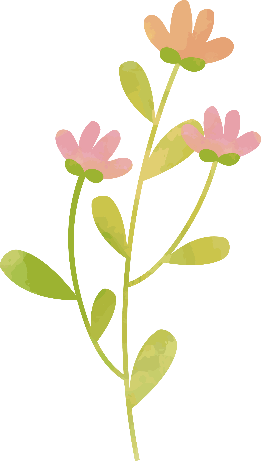 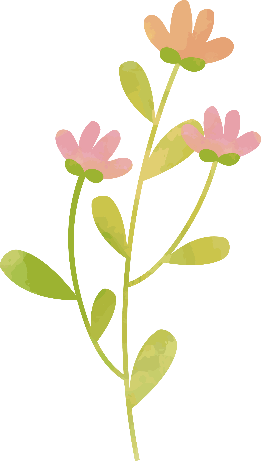 ส่วนที่ 2 สาระสำคัญของกฎหมายและระเบียบที่เกี่ยวข้อง
ระเบียบกระทรวงการคลัง ว่าด้วยค่าใช้จ่ายในการฝึกอบรม การจัดงาน และการประชุมระหว่างประเทศ พ.ศ. 2549
นิยาม
     “ส่วนราชการ” หมายความว่า สำนักนายกรัฐมนตรี กระทรวง ทบวง กรม ส่วนราชการที่เรียกชื่ออย่างอื่นที่มีฐานะเป็นหรือเทียบเท่ากระทรวบ ทบวง กรม ส่วนราชการที่เรียกชื่ออย่างอื่นซึ่งไม่มีฐานเป็นกรมแต่มีหัวหน้าส่วนราชการซึ่งมีฐานะเป็นอธิบดี
     “บุคลากรของรัฐ” หมายความว่า ข้าราชการทุกประเภท รวมทั้งพนักงาน ลูกจ้างของส่วนราชการ รัฐวิสาหกิจ หรือหน่วยงานอื่นของรัฐ
     “เจ้าหน้าที่” หมายความว่า บุคลากรของรัฐที่ได้รับมอบหมายให้ปฏิบัติงานตามระเบียบนี้ และให้หมายความรวมถึงบุคคลอื่นที่ได้รับแต่งตั้งให้ปฏิบัติงาน และเจ้าหน้าที่รักษาความปลอดภัยด้วย
     “ผู้เข้ารับการฝึกอบรม” หมายความว่า บุคลลากรของรัฐ หรือบุคคลซึ่งมิใชบุคลากรของรัฐที่เข้ารับการฝกอบรมตามโครงการหรือหลักสูตรการฝกอบรม
      “การดูงาน” หมายความว่า การเพิ่มพูนความรูหรือประสบการณด้วยการสังเกตการณซึ่งกำหนดไว้ในโครงการหรือหลักสูตรการฝกอบรม หรือกำหนดไวในแผนการจัดการประชุมระหว่างประเทศใหมีการดูงานกอน ระหว่าง หรือหลังการฝกอบรมหรือการประชุมระหว่างประเทศ และหมายความรวมถึงโครงการหรือหลักสูตรการฝกอบรมเฉพาะการดูงานภายในประเทศที่หน่วยงานของรัฐจัดขึ้น
นิยาม
     “การฝึกอบรม” หมายความว่า การอบรม การประชุมทางวิชาการหรือเชิงปฏิบัติการ การสัมมนาทางวิชาการหรือเชิงปฏิบัติการ การบรรยายพิเศษ การฝึกศึกษา การดูงาน การฝึกงาน หรือที่เรียกชื่ออย่างอื่นทั้งในประเทศและต่างประเทศ โดยมีโครงการหรือหลักสูตรและช่วงเวลาจัดที่แน่นอน ที่มีวัตถุประสงค์เพื่อพัฒนาบุคคลหรือเพิ่มประสิทธิภาพในการปฏิบัติงาน โดยไม่มีการรับปริญญาหรือประกาศนียบัตรวิชาชีพ
     “การฝึกอบรมประเภท ก” หมายความว่า การฝึกอบรมที่ผู้เข้ารับการฝึกอบรมเกินกึ่งหนึ่งเป็นบุคลากรของรัฐ ซึ่งเป็นข้าราชการตำแหน่งประเภททั่วไประดับทักษะพิเศษ ข้าราชการตำแหน่งประเภทวิชาการระดับเชี่ยวชาญและระดับทรงคุณวุฒิ ข้าราชการตำแหน่งประเภทอำนวยการระดับสูง ข้าราชการตำแหน่งประเภทบริหารระดับต้นและระดับสูง หรือตำแหน่งที่เทียบเท่า
     “การฝึกอบรมประเภท ข” หมายความว่า การฝึกอบรมที่ผู้เขารับการฝกอบรมเกินกึ่งหนึ่งเป็นบุคลากรของรัฐ ซึ่งเป็นขาราชการตําแหนงประเภททั่วไประดับปฏิบัติงาน ระดับชํานาญงานและระดับอาวุโส ขาราชการตําแหนงประเภทวิชาการระดับปฏิบัติการระดับชํานาญการและระดับชํานาญการพิเศษ ขาราชการตําแหนงประเภทอํานวยการระดับตน หรือตําแหนงที่เทียบเทา
     “การฝึกอบรมบุคคลภายนอก” หมายความว่า การฝึกอบรมที่ผู้เข้ารับการฝึกอบรมเกินกึ่งหนึ่งมิใช่บุคลากรของรัฐ
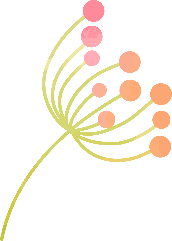 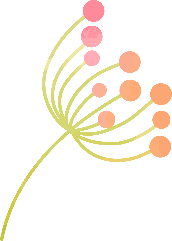 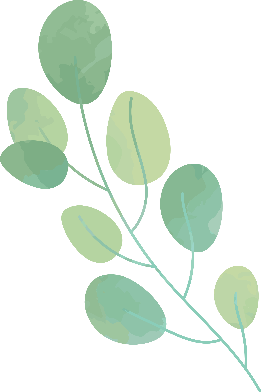 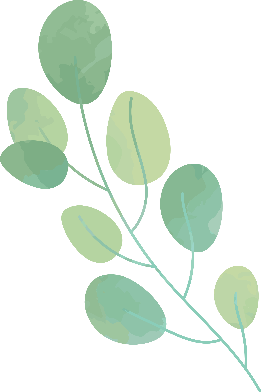 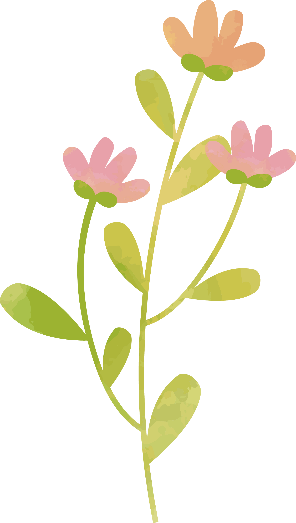 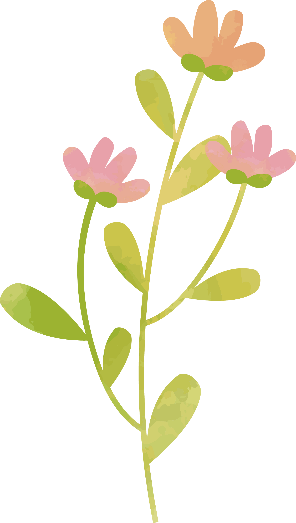 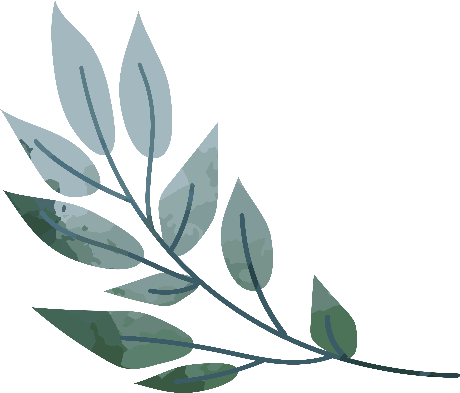 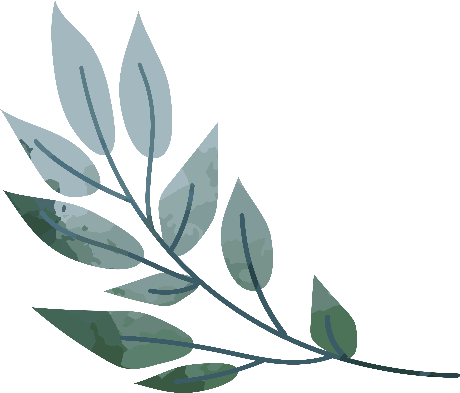 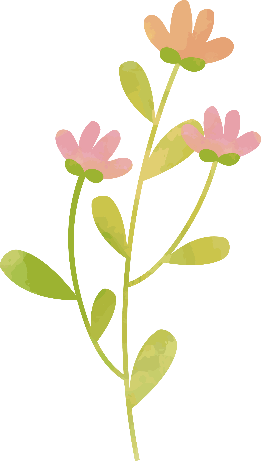 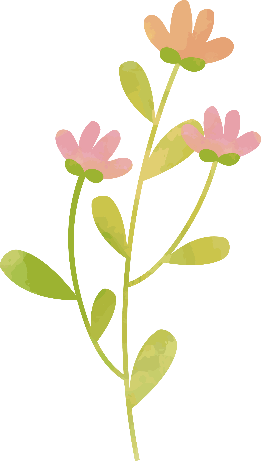 ค่าใช้จ่ายของส่วนราชการที่จัดฝึกอบรม
ระเบียบกระทรวงการคลัง ว่าด้วยค่าใช้จ่ายในการฝึกอบรม การจัดงาน และการประชุมระหว่างประเทศ (ฉบับที่ 3) พ.ศ. 2555 ข้อ 8 โครงการหรือหลักสูตรการฝึกอบรมที่ส่วนราชการจัดหรือจัดร่วมกับหน่วยงานอื่นต้องได้รับอนุมัติจากหัวหน้าส่วนราชการ เพื่อเบิกจ่ายค่าใช้จ่ายตามระเบียบนี้ ให้ส่วนราชการที่จัดการฝึกอบรมเบิกค่าใช้จ่ายในการฝึกอบรมได้ ดังต่อไปนี้
(1) คาใชจ่ายเกี่ยวกับการใชและการตกแต่งสถานที่ฝกอบรม 
(2) คาใชจ่ายในพิธีเปิด – ปด การฝกอบรม 
(3) ค่าวัสดุ เครื่องเขียนและอุปกรณ์
(4) ค่าประกาศนียบัตร
(5) ค่าถ่ายเอกสาร ค่าพิมพ์เอกสารและสิ่งพิมพ์
(6) ค่าหนังสือสำหรับผู้เข้ารับการฝึกอบรม
(7) ค่าใช้จ่ายในการติดต่อสื่อสาร
(8) ค่าเช่าอุปกรณ์ต่าง ๆ ในการฝึกอบรม
(9) ค่าอาหารว่างและเครื่องดื่ม
(10) ค่ากระเป๋าหรือสิ่งที่ใช้บรรจุเอกสารสำหรับผู้เข้ารับการฝึกอบรม
(11) ค่าของสมนาคุณในการดูงาน
(12) ค่าสมนาคุณวิทยากร
(13) ค่าอาหาร
(14) ค่าเช่าที่พัก
(15) ค่ายานพาหนะ
     ข้อ 9 การฝึกอบรมบุคคลภายนอกให้จัดได้เฉพาะการฝึกอบรมในประเทศเท่านั้น
ค่าใช้จ่ายตาม (1) ถึง (9) ให้เบิกจ่ายได้เท่าที่จ่ายจริง ตามความจำเป็น เหมาะสมและประหยัด
ค่าใช้จ่ายตาม (10) ให้เบิกจ่ายได้เท่าที่จ่ายจริง ไม่เกินอัตราใบละ 300 บาท
ค่าใช้จ่ายตาม (11) ให้เบิกจ่ายได้เท่าที่จ่ายจริง แห่งละไม่เกิน 1,500 บาท
ค่าใช้จ่ายตาม (12) ถึง (15) ให้เบิกจ่ายตามหลักเกณฑ์และอัตราตามที่กำหนดไว้ในระเบียบนี้
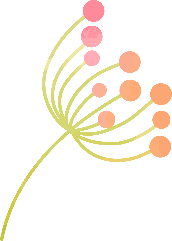 ค่าใช้จ่ายในการฝึกอบรม
ยกเว้น ไม่ต้องปฏิบัติตามระเบียบพัสดุ (หนังสือ กค (กวพ) 0421.3/ว 193 ลว. 8 มิ.ย. 52) 
(9) ค่าอาหารว่างและเครื่องดื่ม
(13) ค่าอาหาร
(14) ค่าเช่าที่พัก
ต้องปฏิบัติตามระเบียบฯ พัสดุ การจัดซื้อ/จัดจ้างดำเนินการโดยเจ้าหน้าที่พัสดุผ่านหัวหน้า
เจ้าหน้าที่พัสดุ ไปยังผู้มีอำนาจอนุมัติ รายการ (1) – (8) (10) (11) และ (15) 
เช่น ค่าวัสดุในการดำเนินโครงการ ค่าวัสดุน้ำมันเชื้อเพลิงและหล่อลื่น ค่าถ่ายเอกสาร ค่าตกแต่ง
สถานที่ ค่าเช่าอุปกรณ์ ค่าเช่าเหมายานพาหนะ เป็นต้น
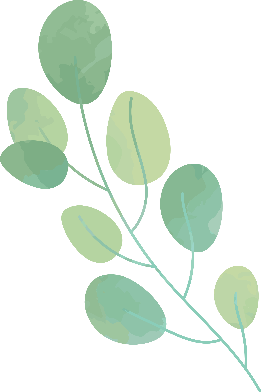 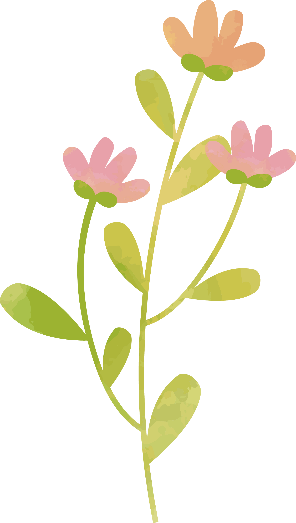 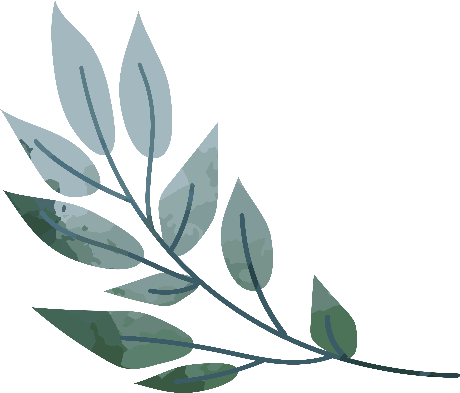 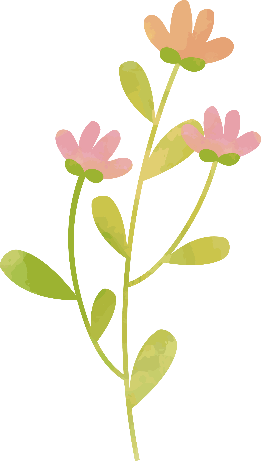 ค่าใช้จ่ายตาม (11) เบิกจ่ายตามประกาศมหาวิทยาลัยนเรศวร เรื่อง รายการและอัตราเบิกจ่ายจากเงินรายได้ของมหาวิทยาลัย ลว. 20 ก.ย. 66 ข้อ 9 ค่าของขวัญหรือของที่ระลึก ให้เบิกจ่ายได้ตามที่จ่ายจริง แต่ไม่เกิน 3,000 บาทต่อคน
หลักเกณฑ์การจ่ายค่าวัสดุอุปกรณ์และค่าจ้างเหมาบริการ
ระเบียบกระทรวงการคลัง ว่าด้วยค่าใช้จ่ายในการฝึกอบรม การจัดงาน และการประชุมระหว่างประเทศ (ฉบับที่ 3) พ.ศ. 2555 ข้อ 8 (1) – (8) และ (10) – (11)
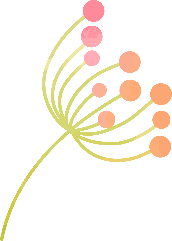 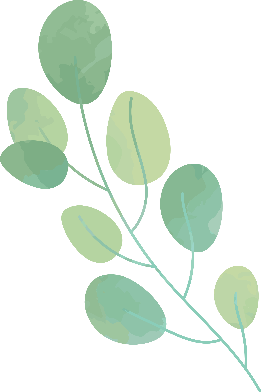 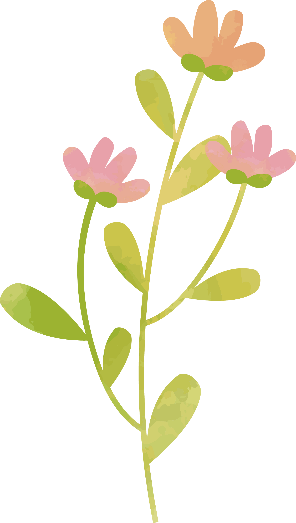 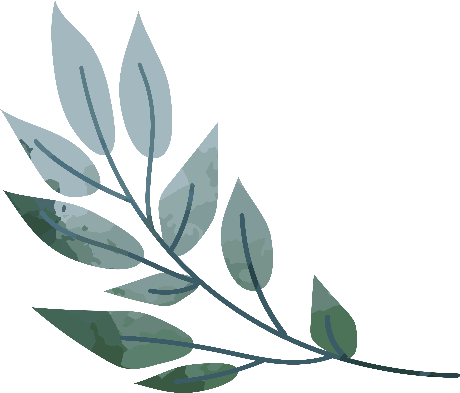 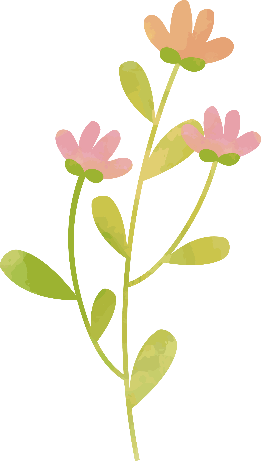 บุคคลที่จะเบิกค่าใช้จ่ายในการฝึกอบรม
การเทียบตำแหน่ง
      ระเบียบกระทรวงการคลัง ว่าด้วยค่าใช้จ่ายในการฝึกอบรม การจัดงาน และการประชุมระหว่างประเทศ (ฉบับที่ 3) พ.ศ. 2555  ข้อ 11 การเทียบตำแหน่งของบุคคลตามข้อ 10 (1) (2) (3) และ (5) ที่มิได้เป็นบุคลากรของรัฐ เพื่อเบิกค่าใช้จ่ายตามระเบียบนี้ ให้ส่วนราชการที่จัดการฝึกอบรมเทียบตำแหน่งได้ ดังนี้
     (1) บุคคลที่เคยเป็นบุคลากรของรัฐมาแล้ว ให้เทียบตามระดับตำแหน่งหรือชั้นยศครั้งสุดท้ายก่อนออกจากราชการหรือออกจากงาน แล้วแต่กรณี
     (2) บุคคลที่กระทรวงการคลังได้เทียบระดับตำแหน่งไว้แล้ว
     (3) วิทยากรในการฝึกอบรม


    4. นอกจาก (1) (2) หรือ (3) ให้หัวหน้าส่วนราชการเจ้าของงบประมาณพิจารณาเทียบตำแหน่งตามความเหมาะสม โดยถือหลักการเทียบตำแหน่งของกระทรวงการคลังตาม (2) เป็นเกณฑ์ในการพิจารณา บุคคลที่กระทรวงการคลังได้เทียบระดับตำแหน่งไว้แล้ว เป็นเกณฑ์ในการพิจารณา
     ข้อ 12 การเทียบตำแหน่งของบุคคลตามข้อ 10 (4) ที่มิได้เป็นบุคลากรของรัฐรัฐ เพื่อเบิกค่าใช้จ่ายตามระเบียบนี้ ให้ส่วนราชการที่จัดการฝึกอบรมเทียบตำแหน่งได้ ดังนี้
ระเบียบกระทรวงการคลัง ว่าด้วยค่าใช้จ่ายในการฝึกอบรม การจัดงาน และการประชุมระหว่างประเทศ (ฉบับที่ 3) พ.ศ. 2555  ข้อ 10 บุคคลที่จะเบิกจ่ายค่าใช้จ่ายในการฝึกอบรมตามระเบียบนี้ ได้แก่ 
(1) ประธานในพิธีเปิดหรือพิธีปิดการฝึกอบรม แขกผู้มีเกียรติ และผู้ติดตาม
(2) เจ้าหน้าที่
(3) วิทยากร
(4) ผู้เข้ารับการฝึกอบรม
(5) ผู้สังเกตการณ์
    ค่าใช้จ่ายตามวรรคหนึ่งให้ส่วนราชการที่จัดการฝึกอบรมเป็นผู้เบิกจ่าย แต่ถ้าจะเบิกจ่ายจากส่วนราชการต้นสังกัดให้ทำได้เมื่อส่วนราชการที่จัดการฝึกอบรมร้องขอ และส่วนราชการต้นสังกัดตกลงยินยอม
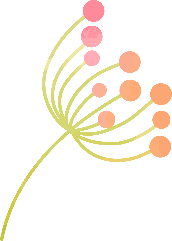 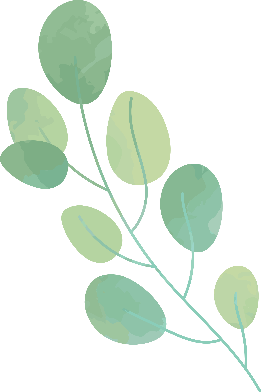 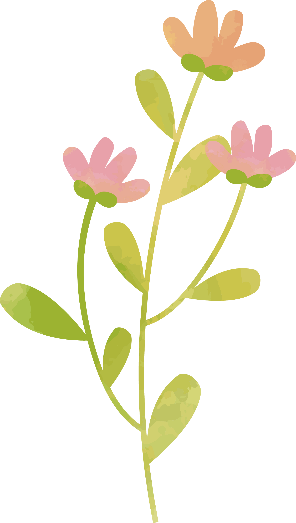 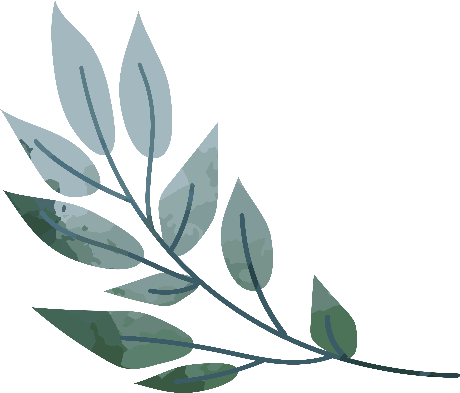 ข้อ 13 การเบิกจ่ายค่าพาหนะเดินทางไป–กลับ ระหว่างสถานที่อยู่ ที่พัก หรือที่ปฏิบัติราชการ ไปยังสถานที่จัดฝึกอบรมของบุคคลตามข้อ 10 ให้อยู่ในดุลพินิจของหัวหน้า ส่วนราชการที่จัดการฝึกอบรมหรือส่วนราชการต้นสังกัด
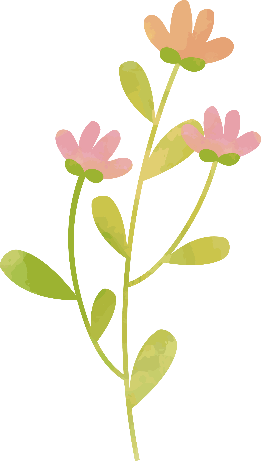 ค่าใช้จ่ายของผู้ติดตาม จะเบิกได้เฉพาะผู้ติดตามประธานในพิธีเปิดหรือพิธีปิดการฝึกอบรม และแขกผู้มีเกียรติ เท่านั้น โดยหน่วยงานจะออกหนังสือเชิญประธานในพิธีและแขก                ผู้มีเกียรติพร้อมผู้ติดตาม และค่าใช้จ่ายของผู้ติดตามจะต้องได้รับอนุมัติพร้อมงบประมาณค่าใช้จ่ายในการจัดฝึกอบรม
หลักเกณฑ์การจ่ายค่าสมนาคุณวิทยากร
ระเบียบกระทรวงการคลัง ว่าด้วยค่าใช้จ่ายในการฝึกอบรม การจัดงาน และการประชุมระหว่างประเทศ (ฉบับที่ 3) พ.ศ. 2555 ข้อ 14 การจ่ายเงินค่าสมนาคุณวิทยากรให้เป็นไปตามหลักเกณฑ์และอัตรา ดังนี้
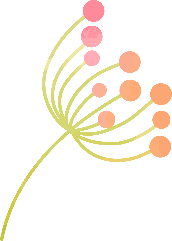 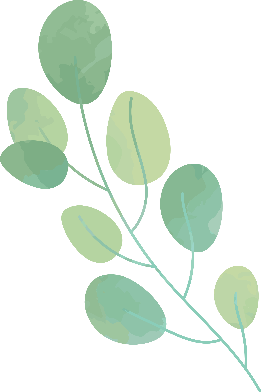 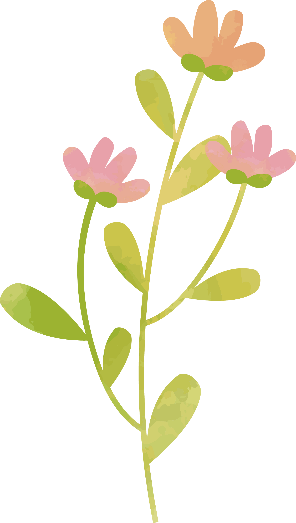 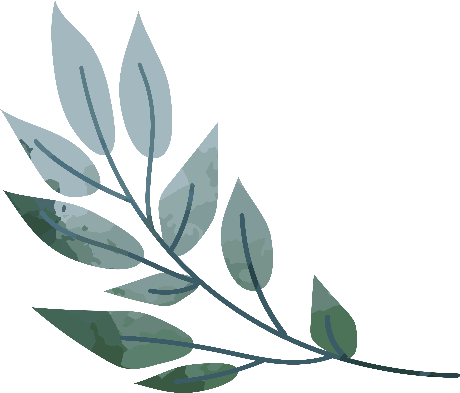 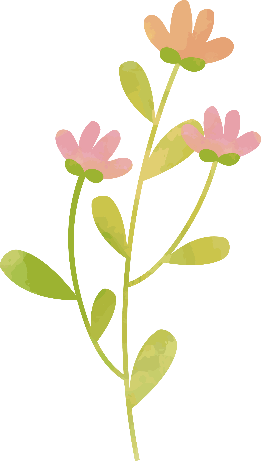 การนับชั่วโมงการฝึกอบรม
1. ให้นับตามเวลาที่กำหนดในตารางการฝึกอบรม โดยไม่ต้องหักเวลาพักรับประทานอาหารว่างและเครื่องดื่ม
2. เวลา 1 ชั่วโมง ต้องมีกำหนดเวลาการฝึกอบรมไม่น้อยกว่า 50 นาที
3. ถ้าเวลาไม่ถึง 50 นาที แต่ไม่น้อยกว่า 25 นาที ให้จ่ายได้กึ่งหนึ่ง
หลักฐานการจ่ายเงิน
การจ่ายค่าสมนาคุณวิทยากรให้ใช้แบบใบสำคัญรับเงินสำหรับวิทยากรและหนังสือตอบรับวิทยากร
หากการฝึกอบรมจัดร่วมกับหน่วยงานอื่น ถ้าวิทยากรได้รับค่าสมนาคุณจากหน่วยงานอื่นแล้วให้งดเบิกค่าสมนาคุณวิทยากร
หลักเกณฑ์การจ่ายค่าอาหาร
หนังสือกระทรวงการคลังด่วนที่สุด ที่ กค 0406.4/ว 5 เรื่อง มาตรการบรรเทาผลกระทบจากการปรับอัตราค่าจ้างขั้นต่ำปี 2556 ลว. 14 ม.ค. 56 การจ่ายค่าอาหารให้เป็นไปตามหลักเกณฑ์และอัตรา ดังนี้
ระเบียบกระทรวงการคลัง ว่าด้วยค่าใช้จ่ายในการฝึกอบรม การจัดงาน และการประชุมระหว่างประเทศ (ฉบับที่ 3) พ.ศ. 2555 ข้อ 8 (13) การจ่ายค่าอาหารให้เป็นไปตามหลักเกณฑ์และอัตรา ดังนี้
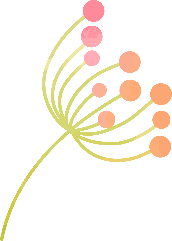 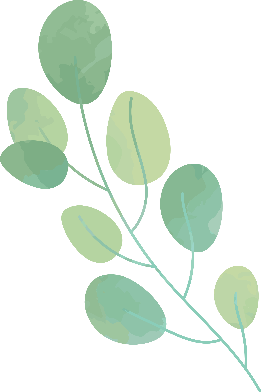 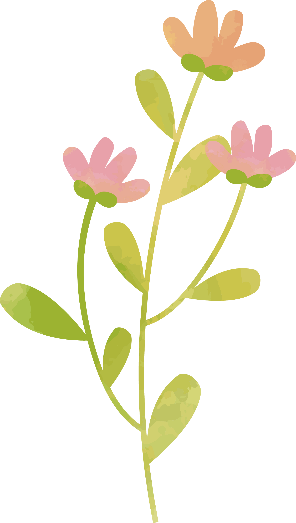 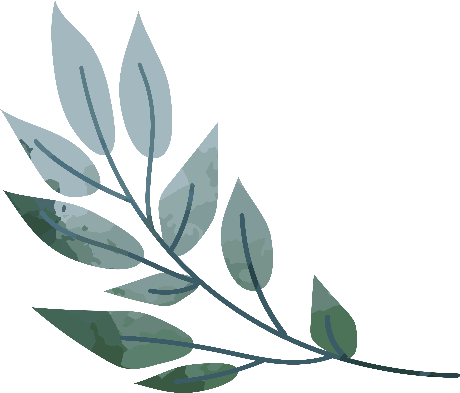 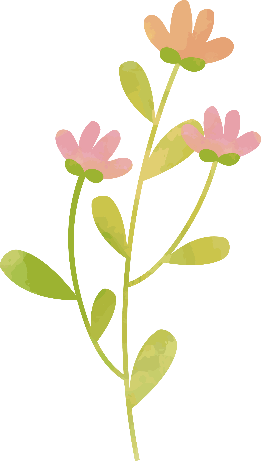 หลักฐานการจ่ายเงิน
การจ่ายค่าอาหารให้ใช้ใบเสร็จรับเงิน กรณีบุคคลธรรมดาใช้บิลเงินสดพร้อมสำเนาบัตรประจำตัวประชาชน และรับรองสำเนาถูกต้อง
หลักเกณฑ์การจ่ายค่าอาหารว่างและเครื่องดื่ม
อัตราค่าอาหารว่างและเครื่องดื่ม ตามหนังสือกระทรวงการคลังด่วนที่สุด 
ที่ กค 0406.4/ว 840 เรื่อง มาตรการบรรเทาผลกระทบจากการปรับอัตราค่าจ้างขั้นต่ำ 
และเพิ่มขีดความสามารถของผู้ประกอบการธุรกิจขนาดกลางและขนาดย่อม (SMEs) 
ลว. 16 ม.ค. 56
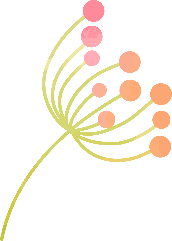 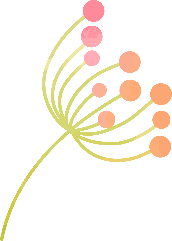 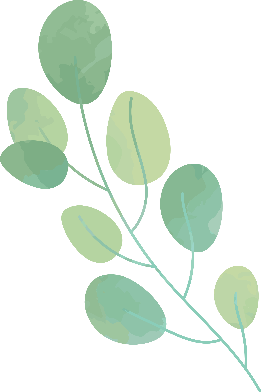 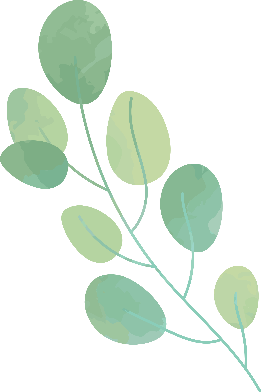 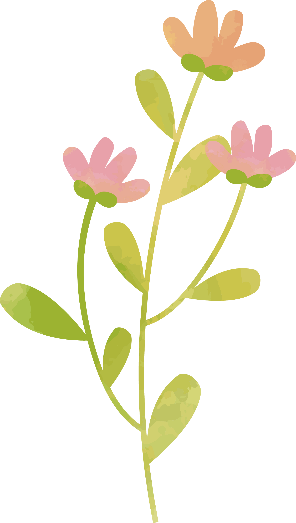 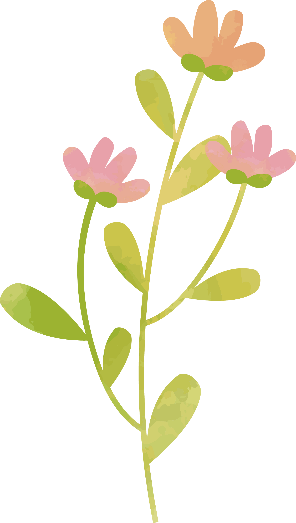 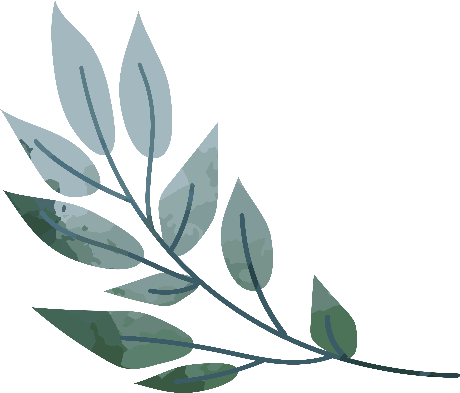 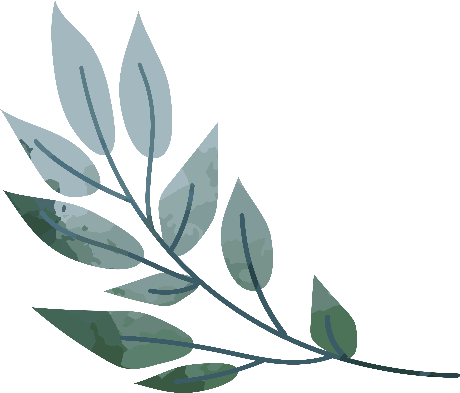 หลักฐานการจ่ายเงิน
การจ่ายค่าอาหารว่างและเครื่องดื่มให้ใช้ใบเสร็จรับเงิน กรณีบุคคลธรรมดาใช้บิลเงินสดพร้อมสำเนาบัตรประจำตัวประชาชน และรับรองสำเนาถูกต้อง
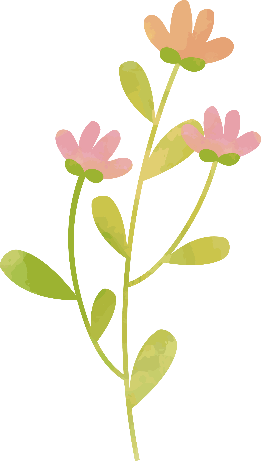 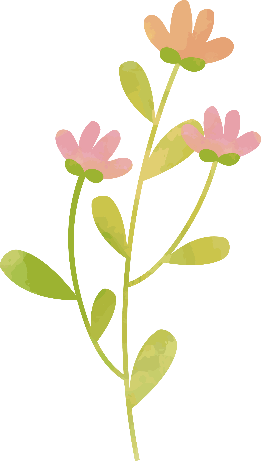 หลักเกณฑ์การจ่ายค่าเช่าที่พัก
ระเบียบกระทรวงการคลัง ว่าด้วยค่าใช้จ่ายในการฝึกอบรม การจัดงาน และการประชุมระหว่างประเทศ (ฉบับที่ 3) พ.ศ. 2555 ข้อ 8 (16) การจ่ายค่าเช่าที่พักให้เป็นไปตามหลักเกณฑ์และอัตรา ดังนี้
หนังสือกระทรวงการคลังด่วนที่สุด ที่ กค 0406.4/ว 5 เรื่อง มาตรการบรรเทาผลกระทบจากการปรับอัตราค่าจ้างขั้นต่ำปี 2556 ลว. 14 ม.ค. 56 การจ่ายค่าเช่าที่พักให้เป็นไปตามหลักเกณฑ์และอัตรา ดังนี้
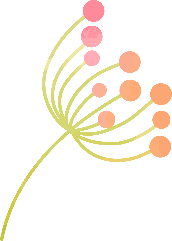 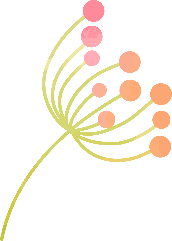 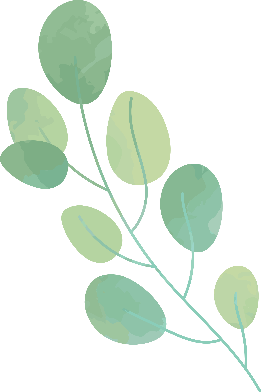 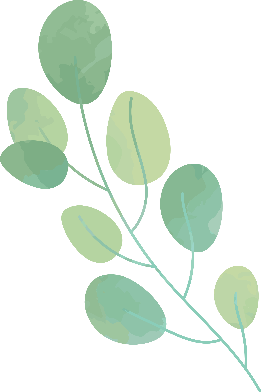 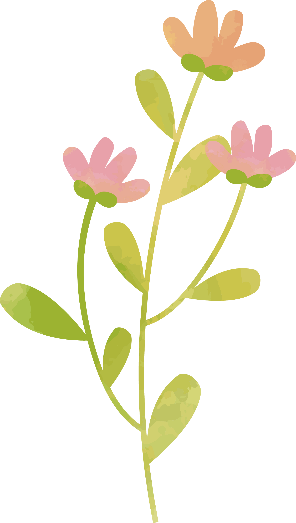 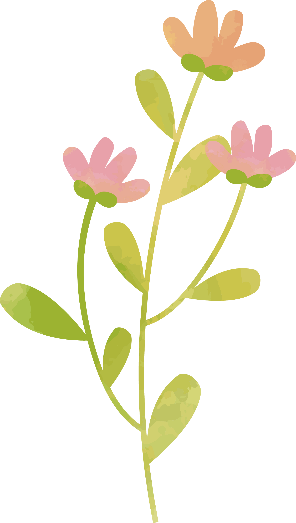 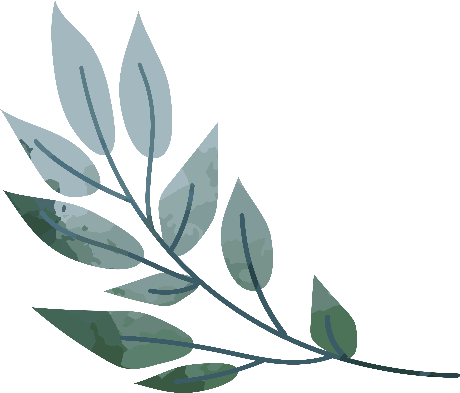 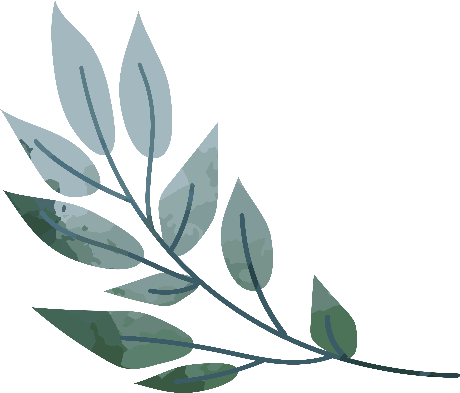 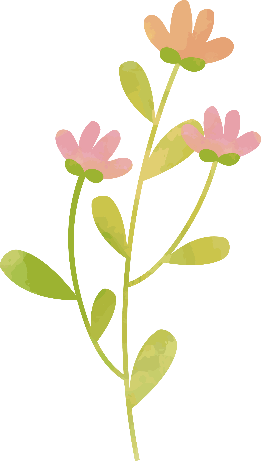 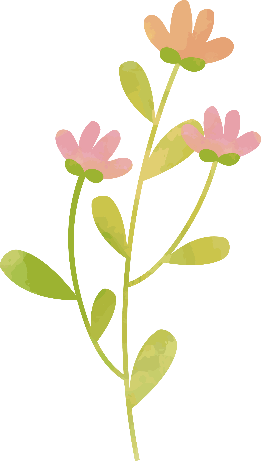 หลักฐานการจ่ายเงิน
การจ่ายค่าเช่าที่พักให้ใช้ใบเสร็จรับเงินของโรงแรมพร้อม Folio
หลักเกณฑ์การจ่ายค่าเช่าที่พัก (ต่อ)
ตามประกาศมหาวิทยาลัยนเรศวร เรื่อง การเบิกค่าใช้จ่ายในการเดินทางไปราชการและฝึกอบรมภายใน
ประเทศ ลว. 24 มิ.ย. 54 ข้อ 5 ให้ผู้เดินทางไปราชการและฝึกอบรมภายในประเทศมีสิทธิเบิกจ่ายค่าเช่าที่พักเพิ่มขึ้นอีกไม่เกินร้อยละ 25 ในท้องที่ที่มีค่าครองชีพสูงหรือเป็นแหล่งท่องเที่ยว จำนวน 25 จังหวัด ดังนี้
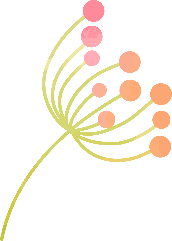 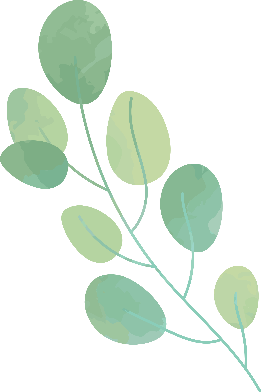 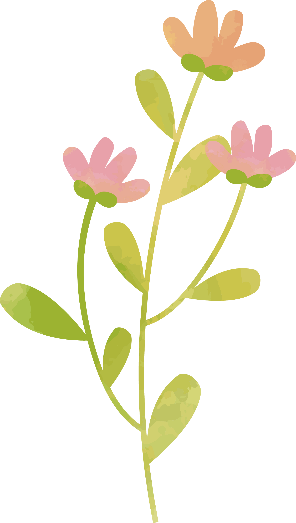 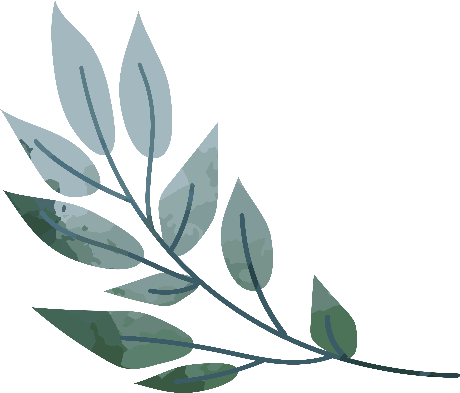 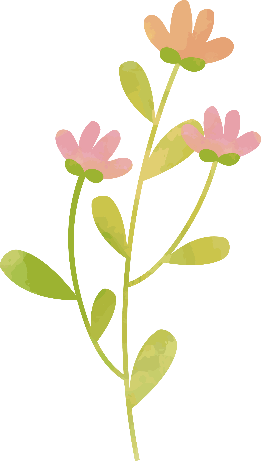 หลักเกณฑ์การจ่ายค่ายานพาหนะ
ระเบียบกระทรวงการคลัง ว่าด้วยค่าใช้จ่ายในการฝึกอบรม การจัดงาน และการประชุมระหว่างประเทศ (ฉบับที่ 3) พ.ศ. 2555 ข้อ 17
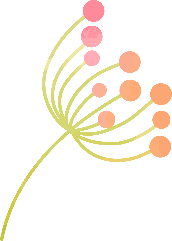 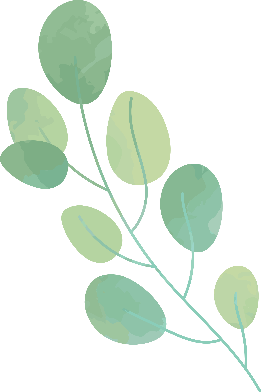 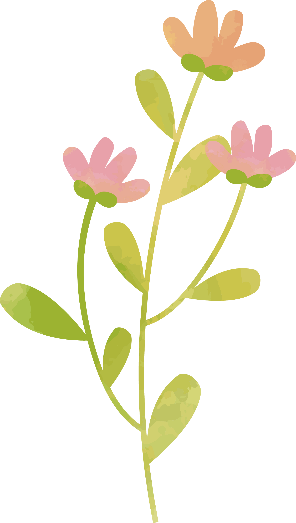 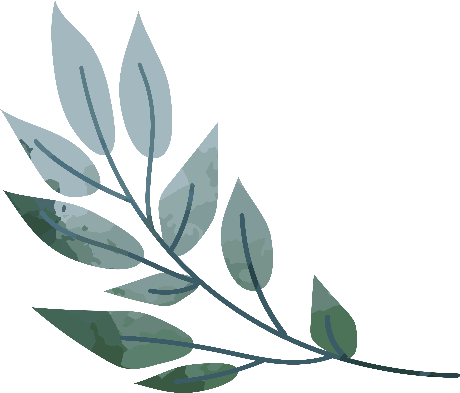 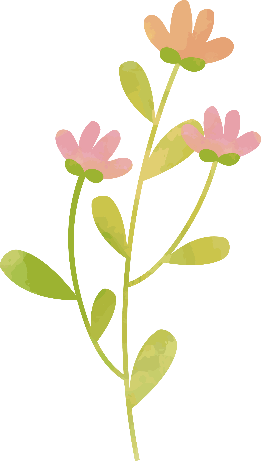 หลักเกณฑ์ค่าใช้จ่ายการจัดฝึกอบรมบุคคลภายนอก
ระเบียบกระทรวงการคลัง ว่าด้วยค่าใช้จ่ายในการฝึกอบรม การจัดงาน และการประชุมระหว่างประเทศ (ฉบับที่ 3) พ.ศ. 2555 ข้อ 18 การจัดการฝึกอบรมที่ส่วนราชการที่จัดการฝึกอบรม
ไม่จัดอาหาร ที่พัก หรือยานพาหนะ ทั้งหมดหรือจัดให้บางส่วน ให้ส่วนราชการที่จัดการฝึกอบรมเบิกจ่ายค่าใช้จ่ายทั้งหมดหรือส่วนที่ขาดให้แก่บุคคลตามข้อ 10 แต่ถ้าบุคคลตามข้อ 10 (4) หรือ (5) เป็นบุคลากรของรัฐให้เบิกจ่ายจากต้นสังกัด ทั้งนี้ ตามหลักเกณฑ์และวิธีการที่กำหนดไว้ในพระราชกฤษฎีกาค่าใช้จ่ายในการเดินทางไปราชการ ยกเว้น
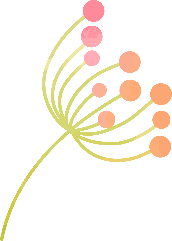 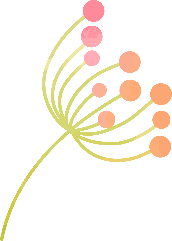 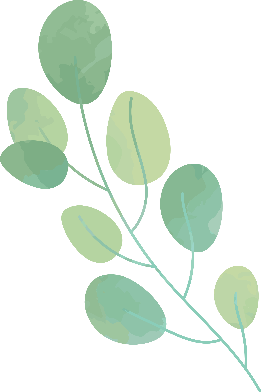 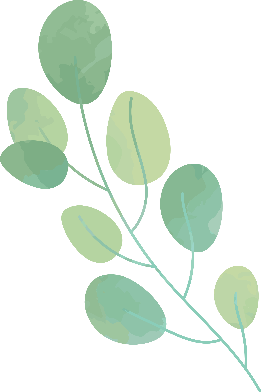 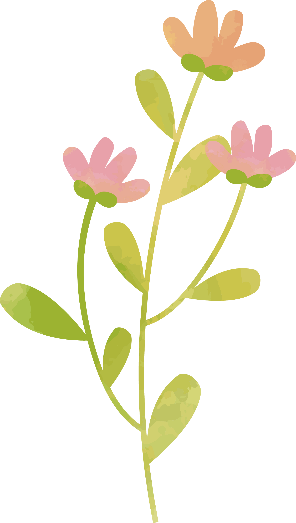 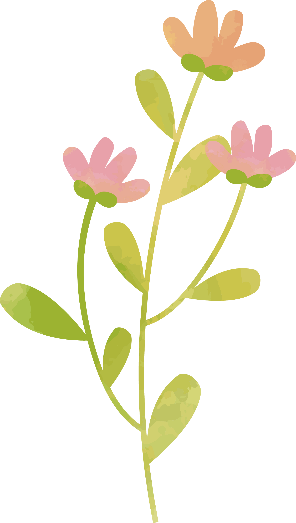 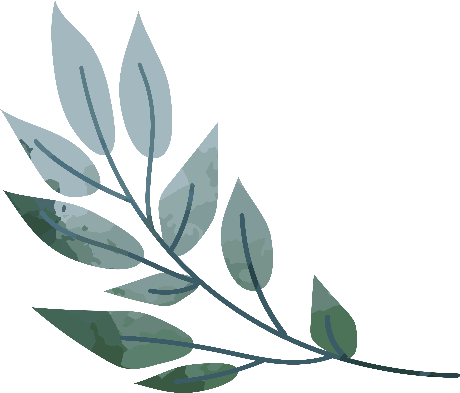 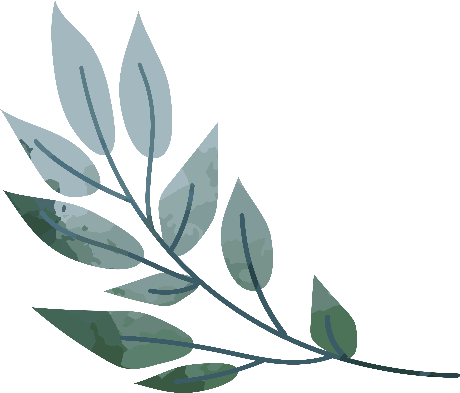 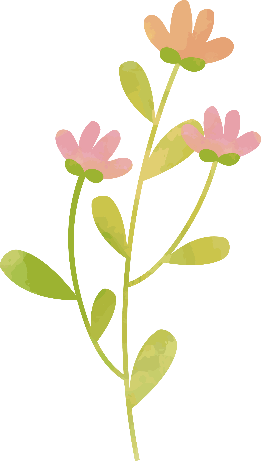 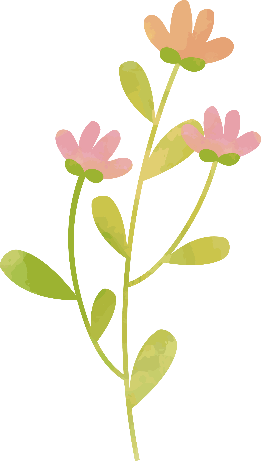 หลักเกณฑ์ค่าใช้จ่ายการจัดฝึกอบรมบุคคลภายนอก (ต่อ)
ระเบียบกระทรวงการคลัง ว่าด้วยค่าใช้จ่ายในการฝึกอบรม การจัดงาน และการประชุมระหว่างประเทศ (ฉบับที่ 3) พ.ศ. 2555 ข้อ 18 การจัดการฝึกอบรมที่ส่วนราชการที่จัดการฝึกอบรม
ไม่จัดอาหาร ที่พัก หรือยานพาหนะ ทั้งหมดหรือจัดให้บางส่วน ให้ส่วนราชการที่จัดการฝึกอบรมเบิกจ่ายค่าใช้จ่ายทั้งหมดหรือส่วนที่ขาดให้แก่บุคคลตามข้อ 10 แต่ถ้าบุคคลตามข้อ 10 (4) หรือ (5) เป็นบุคลากรของรัฐให้เบิกจ่ายจากต้นสังกัด ทั้งนี้ ตามหลักเกณฑ์และวิธีการที่กำหนดไว้ในพระราชกฤษฎีกาค่าใช้จ่ายในการเดินทางไปราชการ ยกเว้น
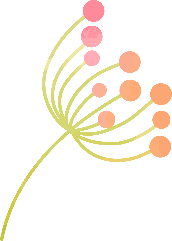 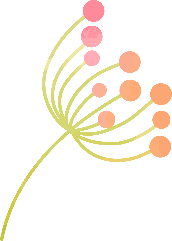 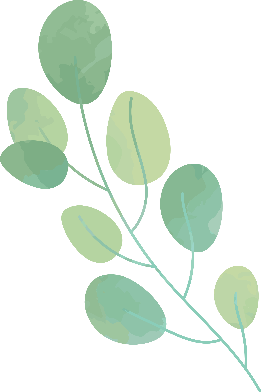 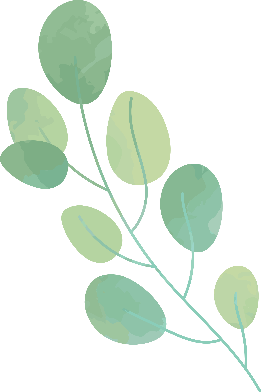 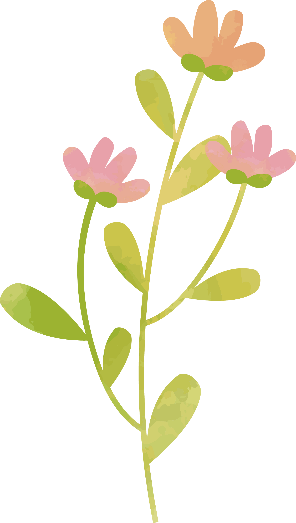 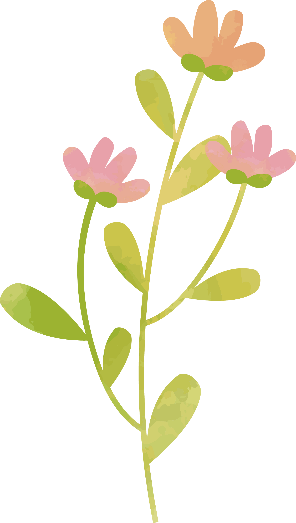 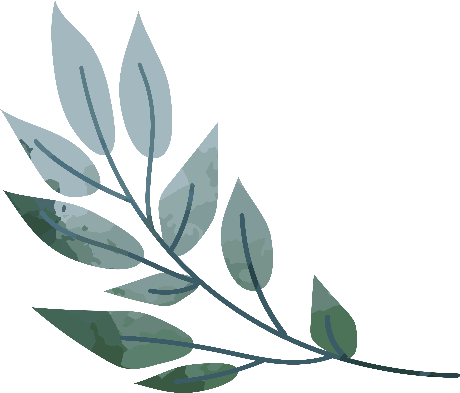 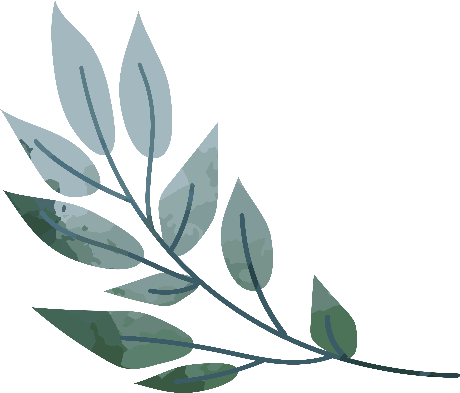 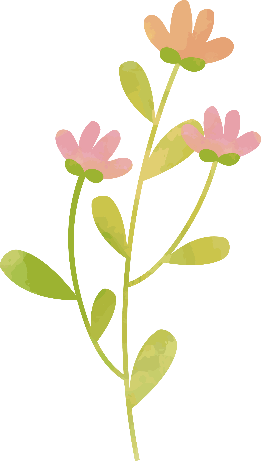 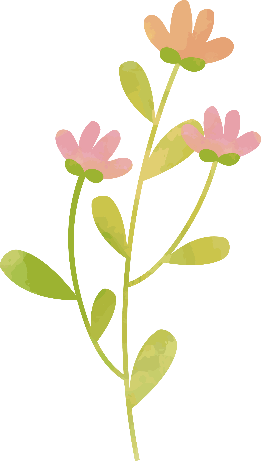 หลักเกณฑ์ค่าใช้จ่ายการจัดฝึกอบรมบุคคลภายนอก
ระเบียบกระทรวงการคลัง ว่าด้วยค่าใช้จ่ายในการฝึกอบรม การจัดงาน และการประชุมระหว่างประเทศ (ฉบับที่ 3) พ.ศ. 2555 ข้อ 19 การจัดการฝึกอบรมบุคคลภายนอก ถ้าส่วนราชการที่จัดการฝึกอบรมไม่จัดอาหาร ที่พัก หรือยานพาหนะ ทั้งหมดหรือจัดให้บางส่วน ให้ส่วนราชการที่จัดการฝึกอบรมเบิกจ่ายค่าใช้จ่ายให้แก่ผู้เข้ารับการฝึกอบรมที่เป็นบุคลากรของรัฐตามหลักเกณฑ์ที่กำหนดไว้ในข้อ 18 และให้ส่วนราชการที่จัดการฝีกอบรมเบิกค่าใช้จ่ายทั้งหมดหรือส่วนที่ขาดให้แก่ผู้เข้ารับการฝึกอบรมที่มิได้เป็นบุคลากรของรัฐ ตามหลักเกณฑ์ ดังนี้
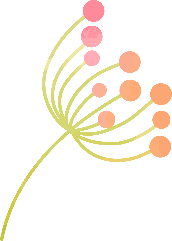 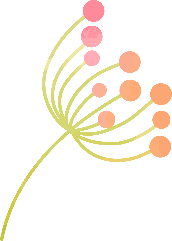 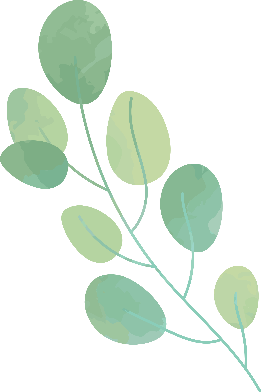 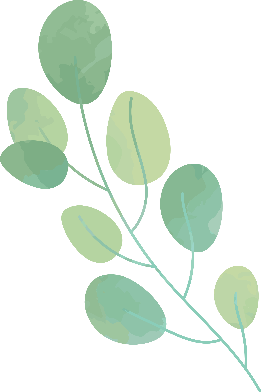 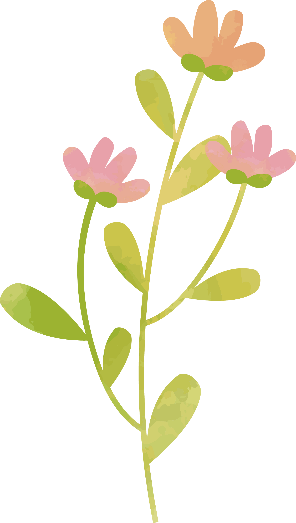 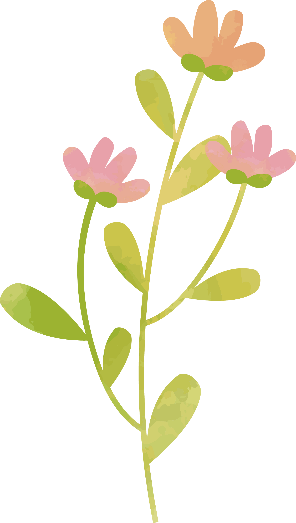 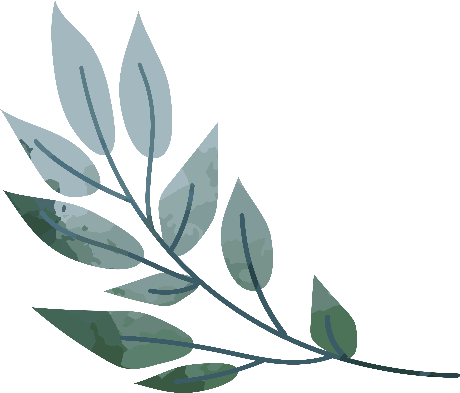 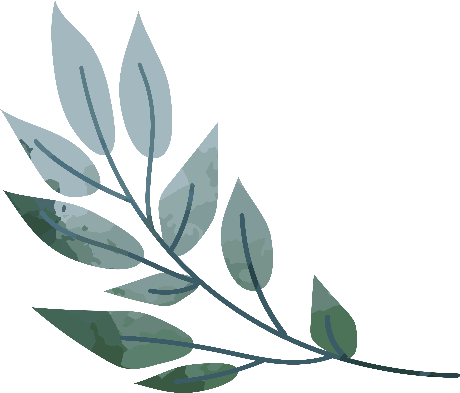 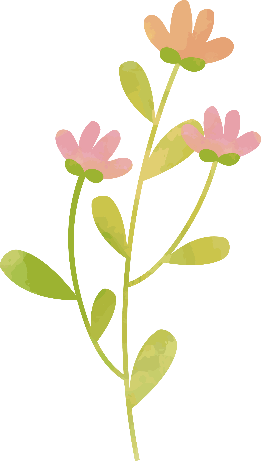 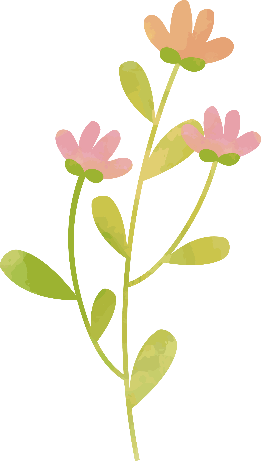 หลักฐานการจ่ายเงิน
ใช้แบบใบสำคัญรับเงินค่าใช้จ่ายในการฝึกอบรมบุคคลภายนอก
หลักเกณฑ์ค่าใช้จ่ายของผู้เข้ารับการฝึกอบรม
ระเบียบกระทรวงการคลัง ว่าด้วยค่าใช้จ่ายในการฝึกอบรม การจัดงาน และการประชุมระหว่างประเทศ (ฉบับที่ 3) พ.ศ. 2555 ส่วนที่ 2 ค่าใช้จ่ายของผู้เข้ารับการฝึกอบรม
ข้อ 24 ในการส่งบุคลากรเข้ารับการฝึกอบรม ให้ส่วนราชการต้นสังกัดพิจารณาอนุมัติเฉพาะผู้ที่ปฏิบัติหน้าที่ที่เกี่ยวข้องหรือเป็นประโยชน์ต่อส่วนราชการนั้นตามจำนวนที่เห็นสมควร โดยคำนึงถึงความจำเป็น และเหมาะสมในการปฏิบัติงาน
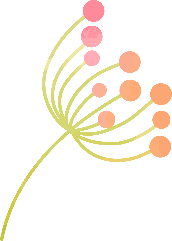 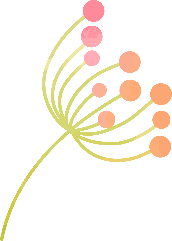 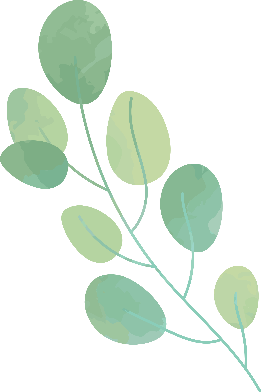 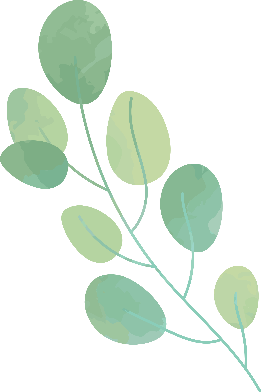 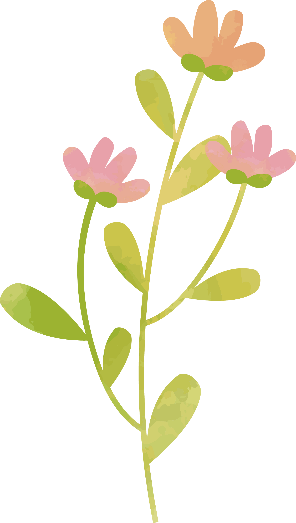 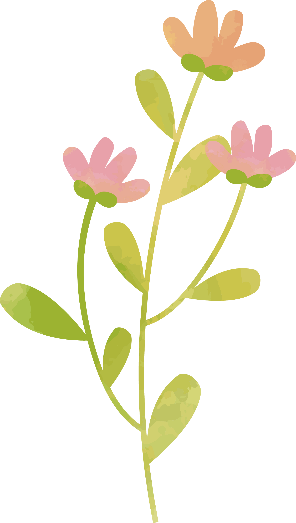 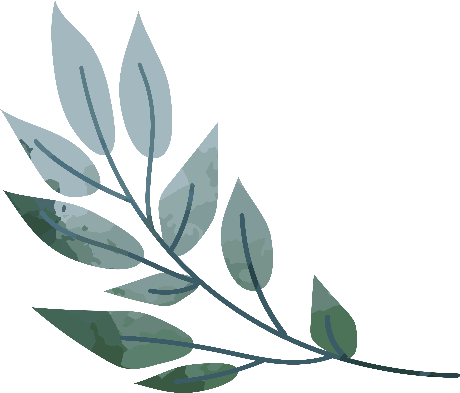 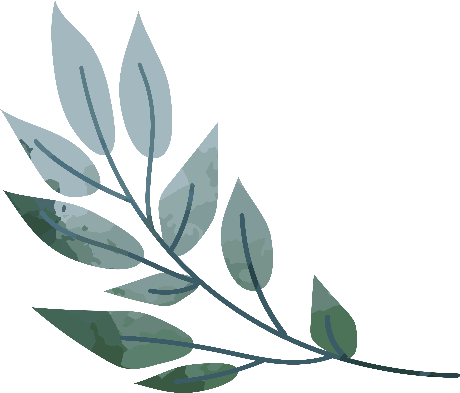 ระเบียบกระทรวงการคลัง ว่าด้วยค่าใช้จ่ายในการฝึกอบรม การจัดงาน และการประชุมระหว่างประเทศ (ฉบับที่ 3) พ.ศ. 2555 ข้อ 28
     ให้ผู้เข้ารับการฝึกอบรมหรือผู้สังเกตการณ์ที่เข้ารับการฝึกอบรมที่ส่วนราชการหรือหน่วยงานอื่นจัดฝึกอบรม จัดทำรายงานผลการเข้ารับการฝึกอบรมเสนอหัวหน้าส่วนราชการต้นสังกัดภายใน 60 วัน นับแต่เดินทางกลับถึงสถานที่ปฏิบัติราชการ
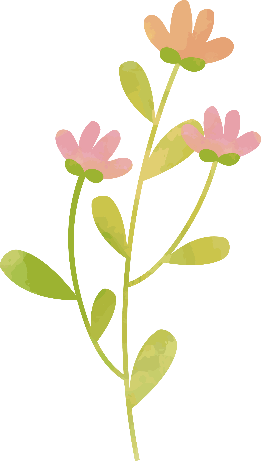 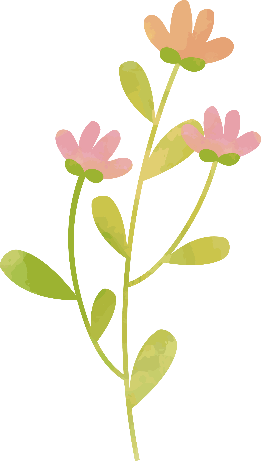 ส่วนที่ 3 แนวทาง/วิธีการปฏิบัติตามกฎหมายหรือระเบียบที่ใช้
ขั้นตอนการดำเนินการฝึกอบรม
การขออนุมัติดำเนินการ
     1. หนังสือขออนุมัติดำเนินโครงการ จากหัวหน้าส่วนราชการเจ้าของงบประมาณ หรือผู้ได้รับมอบอำนาจ
        1.1 คณบดี วงเงินไม่เกิน 800,000 บาท 
        1.2 รองอธิการบดี ในวงเงินเกินกว่า 800,000 บาท แต่ไม่เกิน 2,000,000 บาท
        1.3 อธิการบดี
     2. การขออนุมัติโครงการ ควรมีสาระสำคัญโดยสรุป ดังนี้
        2.1 หลักการและเหตุผล (เป็นที่มาของโครงการ)
        2.2 วัตถุประสงค์
        2.3 กลุ่มเป้าหมายหรือผู้เข้าร่วมโครงการ จำนวนผู้เข้าร่วมโครงการ
        2.4 วิธีการดำเนินการ (รูปแบบในการดำเนินงาน กิจกรรม)
        2.5 สถานที่ (ส่วนราชการหรือเอกชน)
        2.6 ระยะเวลาดำเนินการ 
        2.7 งบประมาณ
        2.8 ผู้รับผิดชอบโครงการ
        2.9 การประเมินผลหรือตัวชี้วัด (KPI) โครงการ
        2.10 ผลที่คาดว่าจะได้รับ
        2.11 กำหนดการ
        2.12 แผนรักษาความปลอดภัย (กรณีจัดฝึกอบรมให้แก่นิสิตนอกสถานที่)
3. การขออนุมัติงบประมาณเพื่อเป็นค่าใช้จ่ายดำเนินการตามโครงการ ค่าใช้จ่ายต้องสอดคล้องกับวิธีการดำเนินงาน หรือกิจกรรมที่ได้กำหนดไว้ตามโครงการที่ได้รับอนุมัติ ประกอบด้วย
        3.1 สถานที่ดำเนินการ (สถานที่ราชการ รัฐวิสาหกิจ หน่วยงานของรัฐ สถานที่เอกชน)
        3.2 ระยะเวลาดำเนินการ
        3.3 จำนวนผู้เข้ารับการอบรม บุคคลที่จะเบิกจ่ายค่าใช้จ่ายในการฝึกอบรมตามระเบียบกระทรวงการคลัง ว่าด้วยค่าใช้จ่ายในการฝึกอบรม การจัดงาน และการประชุมระหว่างประเทศ (ฉบับที่ 3) พ.ศ. 2555  ข้อ 10 ได้แก่ 
ประธานในพิธีเปิดหรือพิธีปิดการฝึกอบรม แขกผู้มีเกียรติ และผู้ติดตาม
เจ้าหน้าที่
วิทยากร
ผู้เข้ารับการฝึกอบรม
ผู้สังเกตการณ์
        3.4 กำหนดการ หรือ ตารางเวลาการอบรม
        3.5 งบประมาณที่ใช้ในการดำเนินการ (เงินงบประมาณแผ่นดิน หรือ เงินนอกงบประมาณแผ่นดิน)
4. หนังสือเชิญวิทยากร
5. หนังสือเชิญเข้าร่วมการฝึกอบรม และตอบรับเข้าร่วมการฝึกอบรม
6. หนังสือการยืนยัน หรือ หนังสือตอบรับแสดงความพร้อมจากหน่วยงาน องค์กร ที่จะเข้าไปศึกษาดูงาน (กรณีมีการศึกษาดูงาน)
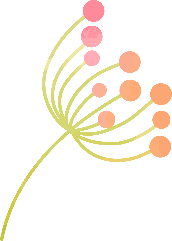 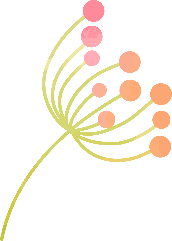 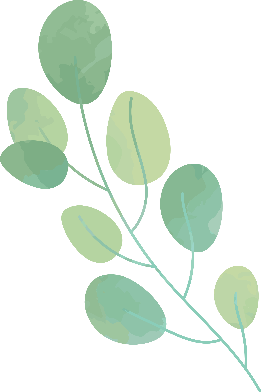 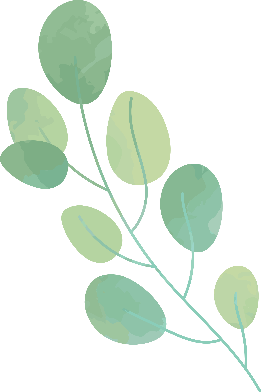 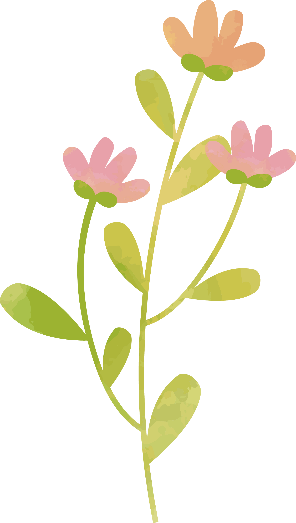 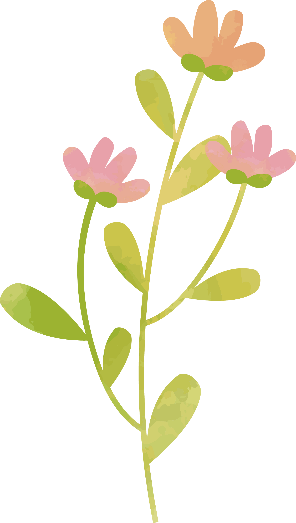 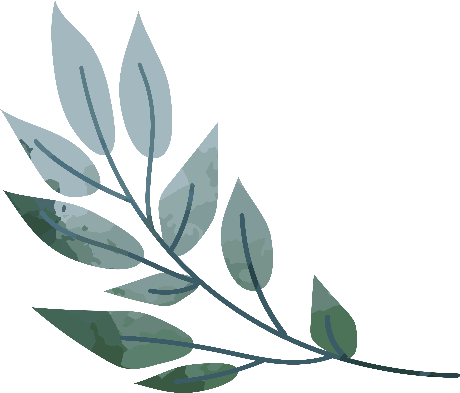 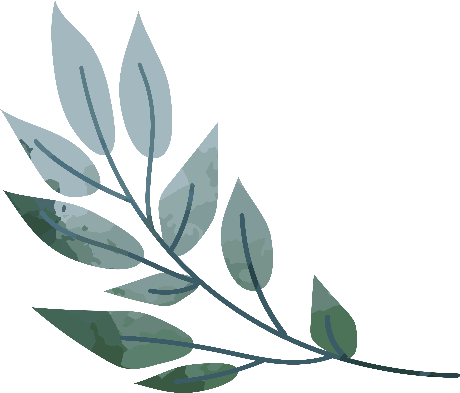 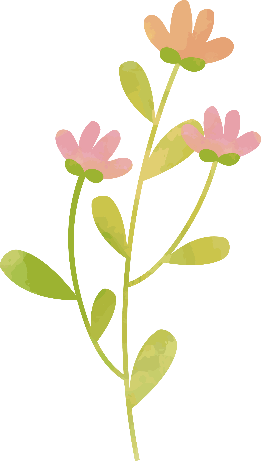 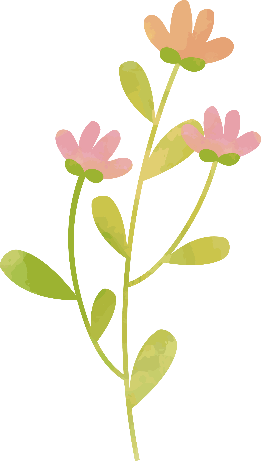 เอกสารหลักฐานประกอบการเบิกจ่ายเงิน
เมื่อส่วนราชการผู้จัดฝึกอบรมดำเนินการจัดฝึกอบรมเสร็จสิ้นเรียบร้อยแล้ว จะต้องดำเนินการ                เบิกค่าใช้จ่ายที่ใช้ในการดำเนินการจัดฝึกอบรม โดยแนบโครงการฝึกอบรมและค่าใช้จ่ายในการดำเนินโครงการที่ได้รับอนุมัติจากหัวหน้าส่วนราชการเจ้าของงบประมาณ หรือผู้ได้รับมอบอำนาจ
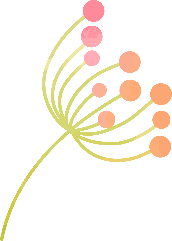 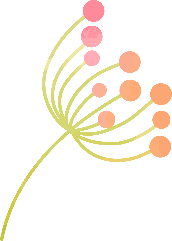 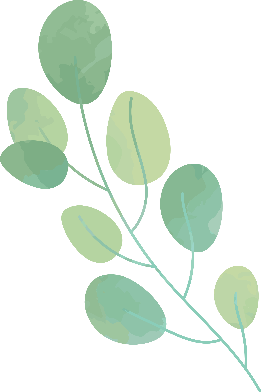 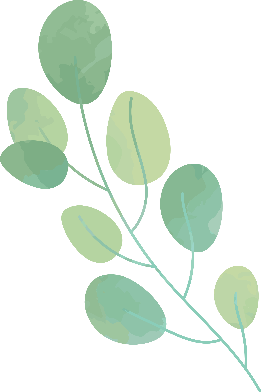 ค่าใช้จ่ายในการฝึกอบรมที่ต้องปฏิบัติตามระเบียบฯ พัสดุ การจัดซื้อ/จัดจ้างดำเนินการโดยเจ้าหน้าที่พัสดุผ่านหัวหน้าเจ้าหน้าที่พัสดุ ไปยังผู้มีอำนาจอนุมัติ รายการ (1)–(8) (10) (11) และ (15) เช่น ค่าวัสดุในการดำเนินโครงการ ค่าวัสดุน้ำมันเชื้อเพลิงและหล่อลื่น ค่าถ่ายเอกสาร ค่าตกแต่งสถานที่ ค่าเช่าอุปกรณ์ ค่าเช่าเหมายานพาหนะ ค่ากระเป๋าใส่เอกสาร ค่าของที่ระลึก เป็นต้น
     1. บันทึกขออนุมัติจัดซื้อ จัดจ้าง
     2. รายละเอียดลักษณะเฉพาะของวัสดุ
     3. รายงานขอซื้อ ขอจ้าง
     4. ใบเสนอราคา
     5. ใบสั่งซื้อ สั่งจ้าง
     6. ใบส่งของ ใบเสร็จรับเงิน
     7. ใบตรวจรับพัสดุ
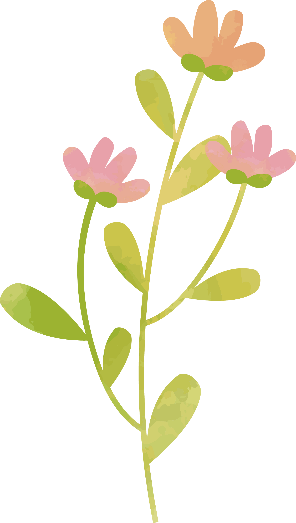 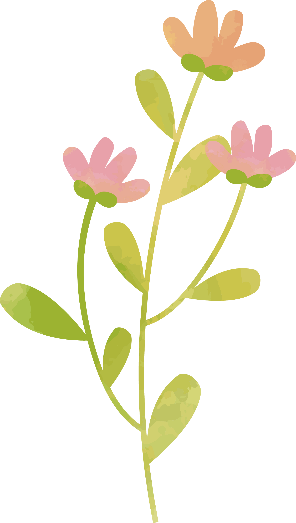 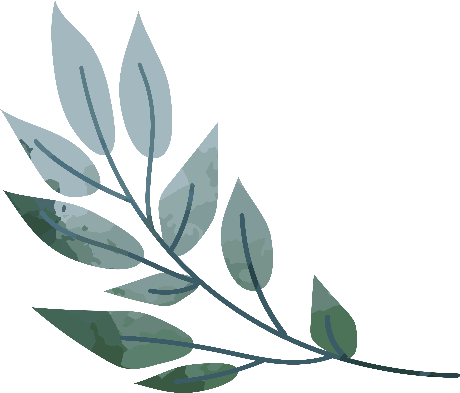 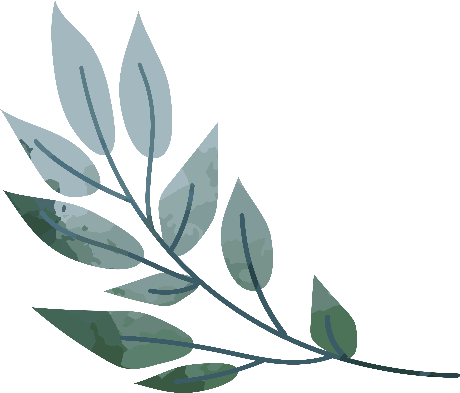 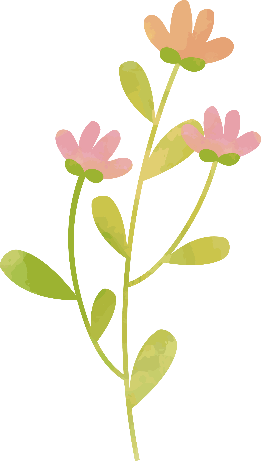 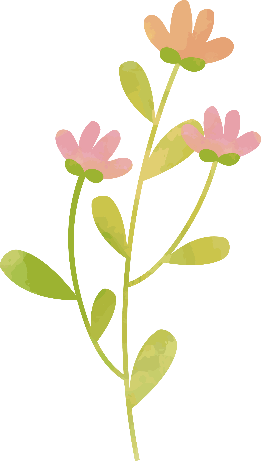 Flow Chart แนวทางการปฏิบัติในการฝึกอบรม
โครงการฝึกอบรม
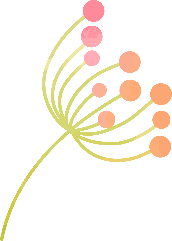 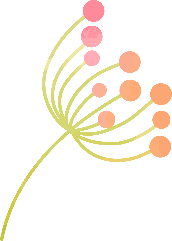 ขออนุมัติโครงการ
อนุมัติ
ไม่อนุมัติ
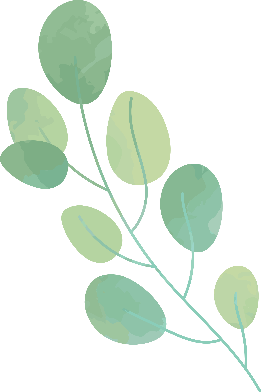 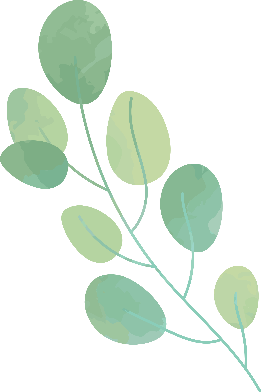 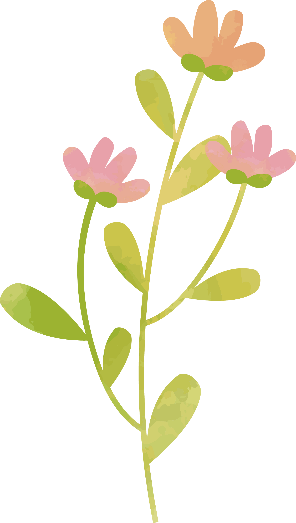 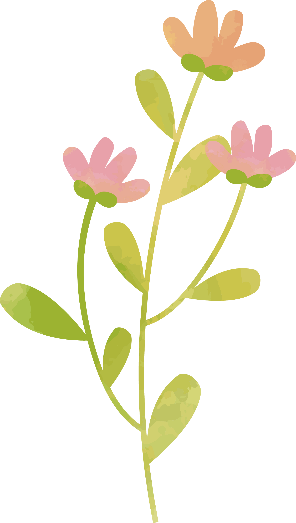 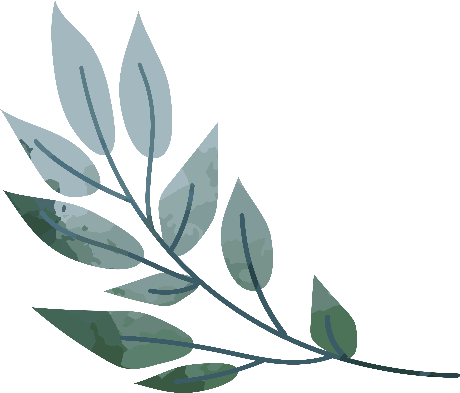 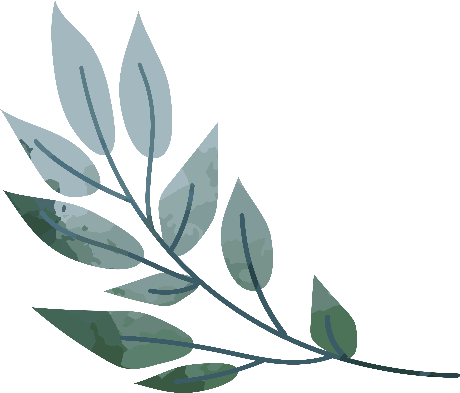 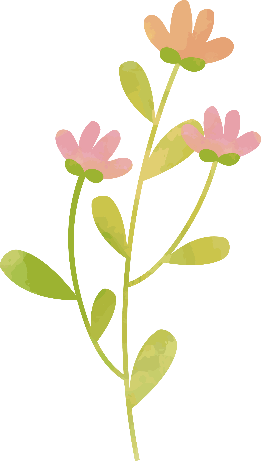 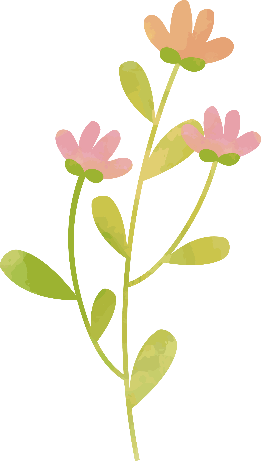 จัดทำสัญญายืมเงินทดรองจ่าย
ตรวจสอบสัญญายืมเงิน
อนุมัติ
ไม่อนุมัติ
Flow Chart แนวทางการปฏิบัติในการฝึกอบรม (ต่อ)
การบริหารค่าใช้จ่ายในการฝึกอบรม
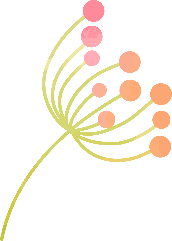 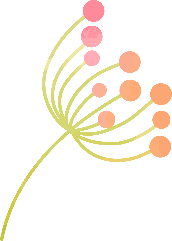 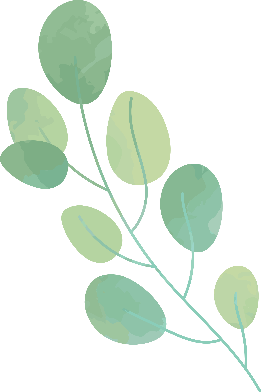 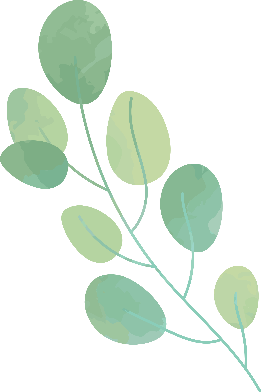 ขออนุมัติเบิกเงิน
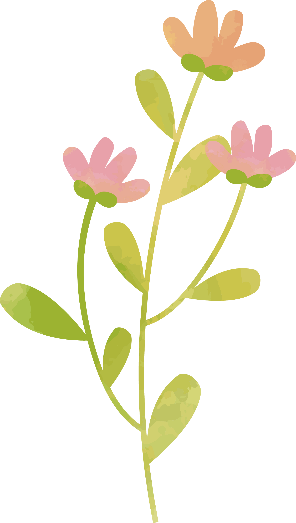 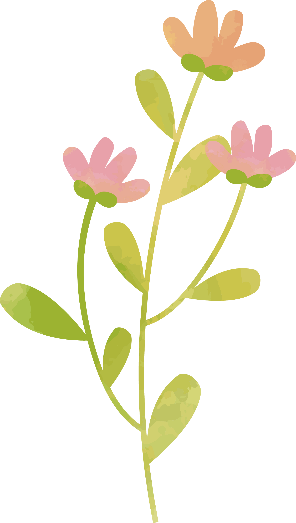 อนุมัติ
ไม่อนุมัติ
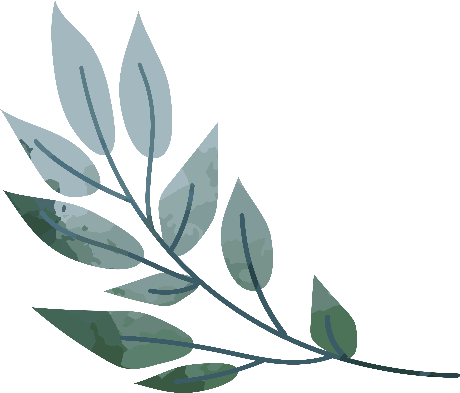 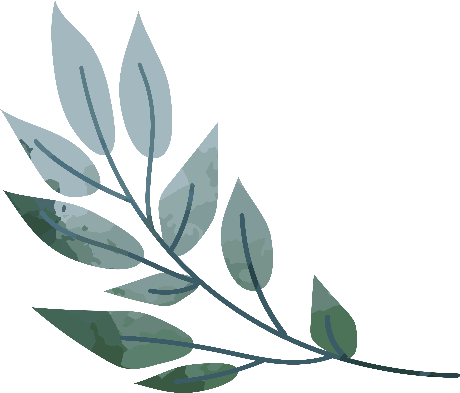 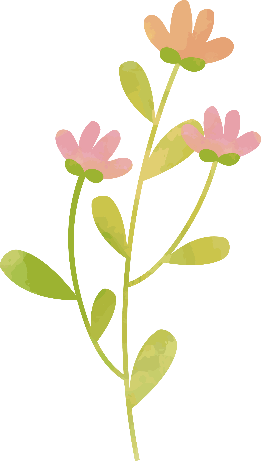 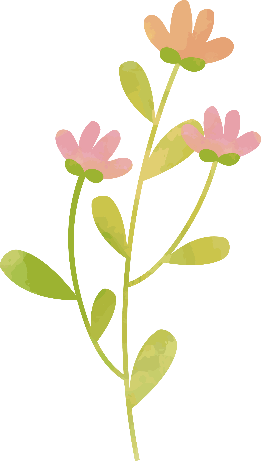 ส่งใช้คืนเงินยืมทดรองจ่าย
ส่วนที่ 4 บทสรุป
จากสาระสำคัญต่าง ๆ ที่เกี่ยวกับระเบียบค่าใช้จ่ายในการฝึกอบรมและการจัดงานภายในประเทศ รวมทั้งแนวทาง วิธีการปฏิบัติตามกฎหมายหรือระเบียบที่ใช้ ที่เห็นว่ามีความจำเป็นที่ต้องมีรายละเอียดที่เป็นแนวปฏิบัติงานจริง เพื่อให้เกิดประโยชน์แก่ผู้ที่จะนำเอาองค์ความรู้ที่ได้รวบรวมไว้นี้ไปใช้เป็นคู่มือในการปฏิบัติงาน โดยเฉพาะอย่างยิ่งในเรื่องการจัดฝึกอบรม สัมมนา ซึ่งหน่วยงานของรัฐต้องดำเนินการเป็นประจำทุกปีงบประมาณเป็นจำนวนมาก
     ในคู่มือฉบับนี้ ได้เรียบเรียงเนื้อหาเป็นหมวดหมู่ลำดับไปตามระเบียบกระทรวงการคลัง ว่าด้วยค่าใช้จ่ายในการฝึกอบรม การจัดงานและการประชุมระหว่างประเทศ สรุปสาระสำคัญต่าง ๆ เพื่อให้ง่ายแก่การนำไปปฏิบัติงานจริง จัดทำขึ้นโดยเน้นเฉพาะการจัดฝึกอบรมและการจัดงานภายในประเทศ ซึ่งเป็นรายการค่าใช้จ่ายที่เกิดขึ้นเป็นประจำ โดยรวบรวมสาระสำคัญเกี่ยวกับกฎหมาย ระเบียบ คำสั่ง และหลักเกณฑ์การเบิกจ่ายที่ควรทราบพร้อมด้วยข้อสังเกตที่น่าสนใจ พร้อมทั้งได้นำเสนอหลักเกณฑ์ แนวทาง วิธีการปฏิบัติในการฝึกอบรมในรูปแบบตารางและแผนผัง (Flow chart) ซึ่งง่ายต่อการทำความเข้าใจ เพื่อให้ผู้ปฏิบัติงานเกี่ยวกับเรื่องดังกล่าวได้ใช้เป็นแนวทางในการเบิกจ่ายเงินและลดข้อผิดพลาดจากการปฏิบัติงาน รวมทั้งศึกษาค้นคว้าเพิ่มเติมนอกเหนือจากกฎหมาย ระเบียบที่ทางราชการกำหนด รวมถึงเจ้าหน้าที่การเงินของหน่วยงานสามารถให้คำปรึกษา แนะนำการเบิกจ่ายเงินดังกล่าวได้อย่างถูกต้องเป็นไปในแนวทางเดียวกัน
     ดังนั้น จึงหวัดเป็นอย่างยิ่งว่า การจัดทำองค์ความรู้ซึ่งเป็นแนวทางหรือคู่มือในการปฏิบัติงานนี้ จะเป็นประโยชน์แก่ราชการและบุคลากรของรัฐ ผู้ที่มีหน้าที่เกี่ยวข้อง และบรรลุตามวัตถุประสงค์ของการจัดทำคู่มือฉบับนี้ตามที่กล่าวไว้ในเบื้องต้นของเนื้อหาแล้ว
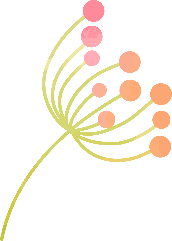 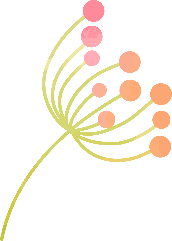 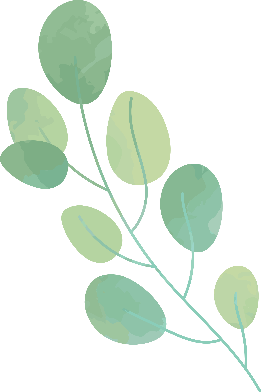 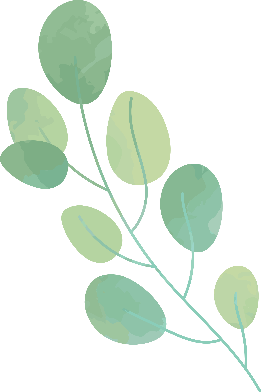 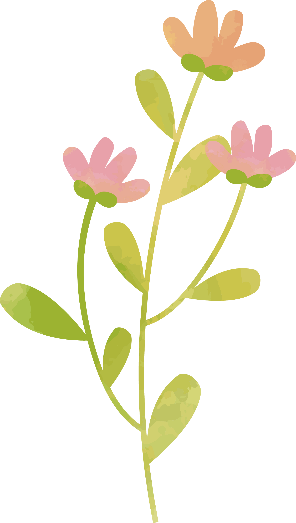 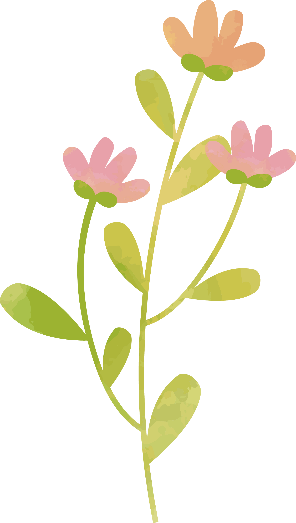 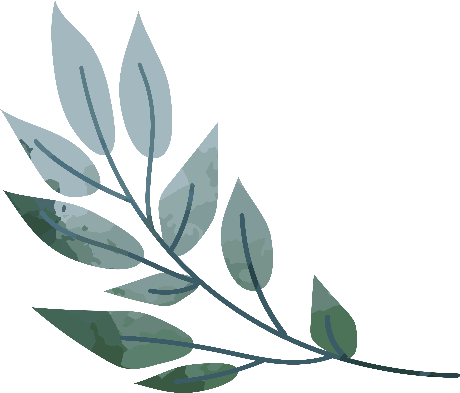 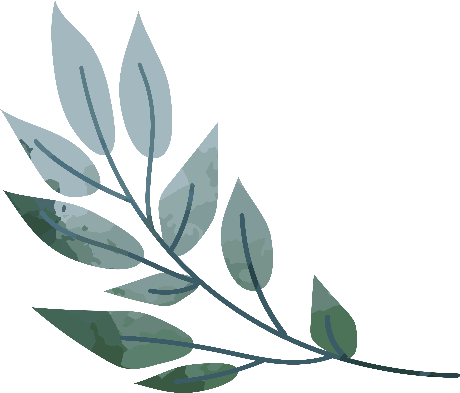 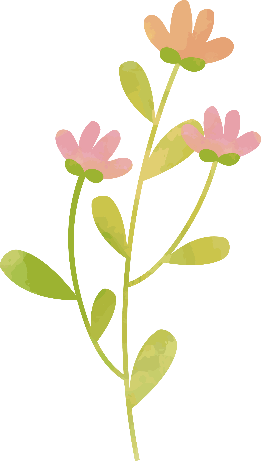 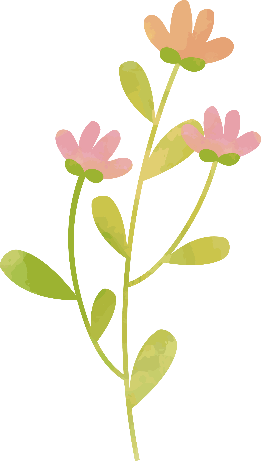 ส่วนที่ 5 คำถาม – คำตอบ ที่พบบ่อย
ประเด็นคำถาม - คำตอบ
กรณีเดินทางเพื่อติดต่อประสานงานกับกรม ในวันที่ 1 และเข้ารับการฝึกอบรม ระหว่างวันที่ 2 – 3  ค่าที่พักในคืนวันที่ 1 ต้องเบิกจ่ายอย่างไร
“ในส่วนของค่าที่พักในคืนวันที่ 1 นั้น ให้เบิกในลักษณะจ่ายจริงไม่เกินอัตราที่กำหนดไว้ในระเบียบฝึกอบรมฯ เนื่องจากเป็นการพักเพื่อรอเข้ารับการฝึกอบรม และการติดต่อราชการได้สิ้นสุดแล้ว”
การจัดโครงการฝึกอบรมเชิญอาจารย์มหาวิทยาลัยของรัฐที่ออกนอกระบบมาเป็นวิทยากร จ่ายค่าสมนาคุณวิทยากร ตามอัตราบุคคลภายนอกหรือบุคลากรของรัฐ
“เบิกจ่ายตามอัตราบุคลากรของรัฐ เนื่องจากมหาวิทยาลัยที่ออกนอกระบบยังอยู่ในกำกับของรัฐ ยังรับเงินอุดหนุนจากรัฐ”
01
03
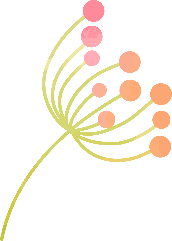 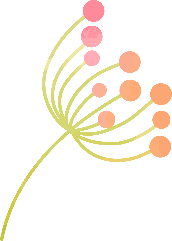 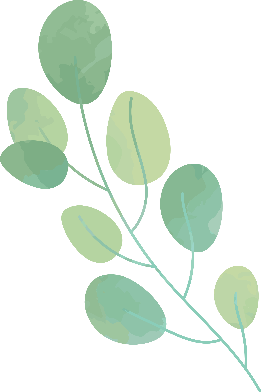 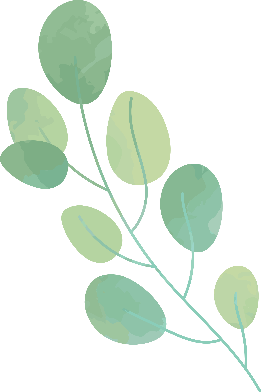 กรณีเดินทางเข้ารับการฝึกอบรม ระหว่างวันที่ 1 – 3 และในวันที่ 4 ต้องไปติดต่อประสานงานกับกรม ค่าที่พักในคืนวันที่ 3 ต้องเบิกจ่ายอย่างไร
“ในส่วนของค่าที่พักในคืนวันที่ 3 นั้น ให้เบิกในลักษณะจ่ายจริง ตามหลักเกณฑ์และอัตราที่กระทรวงการคลังกำหนดอัตราค่าเช่า ที่พักในการเดินทางไปราชการในราชอาณาจักร เนื่องจากเป็น การพักเพื่อรอติดต่อราชการ และการฝึกอบรมได้สิ้นสุดลงตามกำหนดการแล้ว”
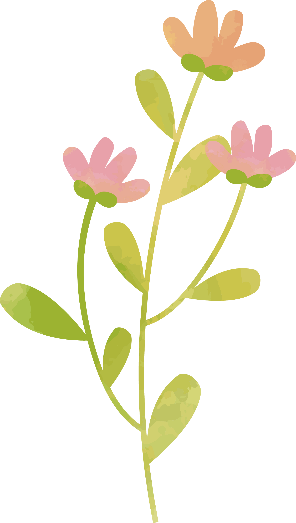 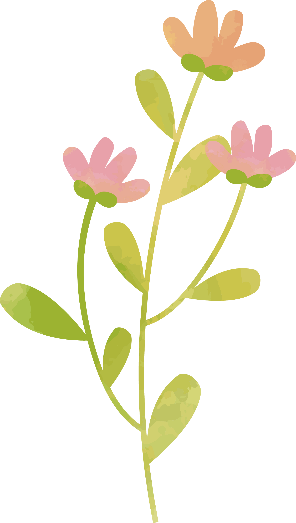 การเชิญข้าราชการบำนาญมาเป็นวิทยากร จ่ายค่าสมนาคุณวิทยากรได้ในอัตราเท่าใด
“ข้าราชการบำนาญ ถือว่ามิใช่บุคลากรภาครัฐ ถือเป็นวิทยากรบุคคลภายนอก ให้ใช้อัตราค่าสมนาคุณวิทยากรที่มิใช่บุคลากรของรัฐ”
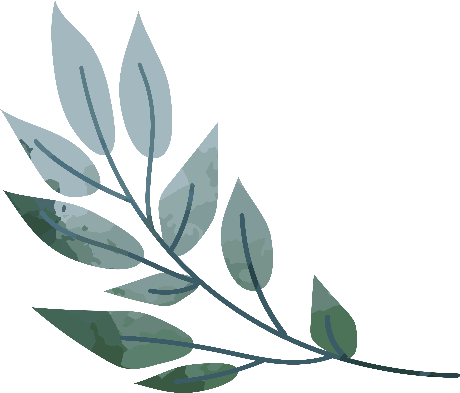 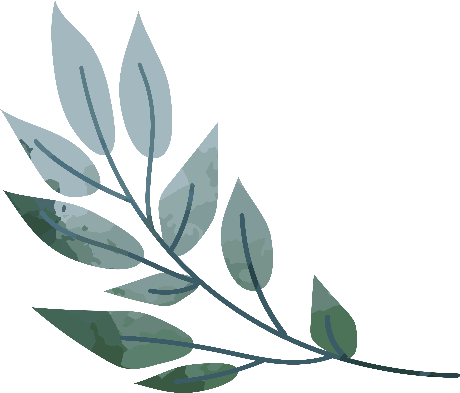 02
04
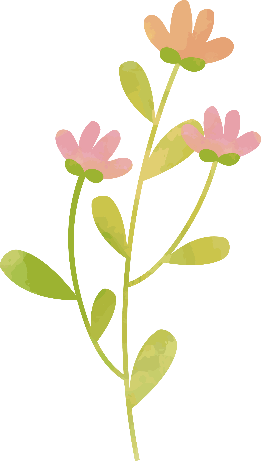 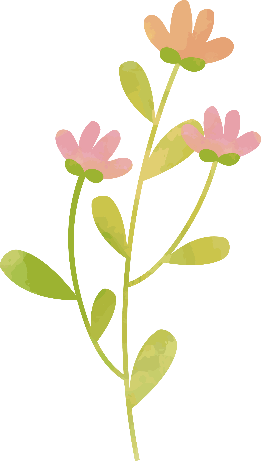 ประเด็นคำถาม - คำตอบ
การจัดอบรมที่มีห้วงเวลามากกว่า 5 วันทำการ และมีวันหยุดระหว่างอบรมหากผู้เข้ารับการฝึกอบรมจะกลับมาปฏิบัติงานในช่วงวันหยุด จะสามารถเบิกค่าพาหนะไป – กลับ ได้หรือไม่
“เป็นดุลพินิจของส่วนราชการ ต้องพิจารณาว่าวันหยุดมีกิจกรรมต้องร่วมอบรมหรือไม่ และต้องพิจารณาระหว่างค่าเช่าที่พัก ค่าเบี้ยเลี้ยงกับค่ายานพาหนะว่าค่าใช้จ่ายใดน้อยกว่ากัน ทั้งนี้ การขออนุมัติเดินทางไปราชการต้องขออนุมัติให้สอดคล้องด้วย หากขออนุมัติต่อเนื่องก็เบิกค่าพาหนะไป–กลับ ระหว่างสัปดาห์ไม่ได้ หากขออนุมัติเป็นช่วง ๆ ก็สามารถเบิกค่าพาหนะไป–กลับ ได้”
การจัดศึกษาดูงานในสถานที่ราชการ แต่มีความจำเป็นต้องจัดเลี้ยงในสถานที่เอกชน เพราะสถานที่ราชการไม่สะดวก ทำให้อัตราการเบิกจ่ายสูงกว่าสถานที่ราชการ สามารถเบิกจ่ายได้หรือไม่
“เบิกไม่ได้ เนื่องจากเป็นค่าใช้จ่ายนอกเหนือจากที่ระเบียบฝึกอบรมฯ กำหนดไว้ ซึ่งตามระเบียบกำหนดไว้ ข้อ 7 ให้ปลัดกระทรวงการคลังเป็นผู้วินิจฉัย ”
07
05
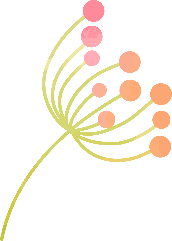 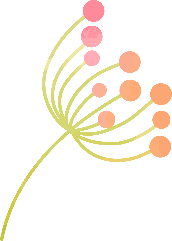 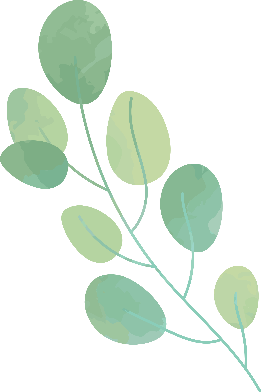 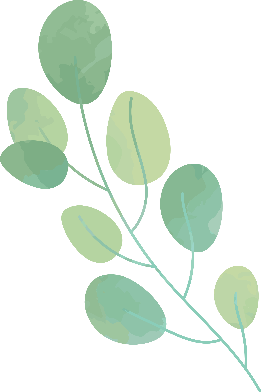 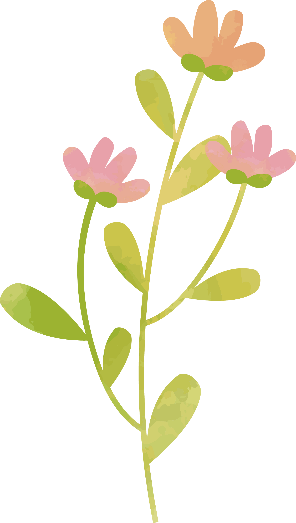 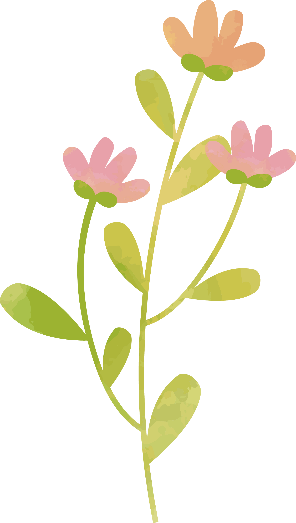 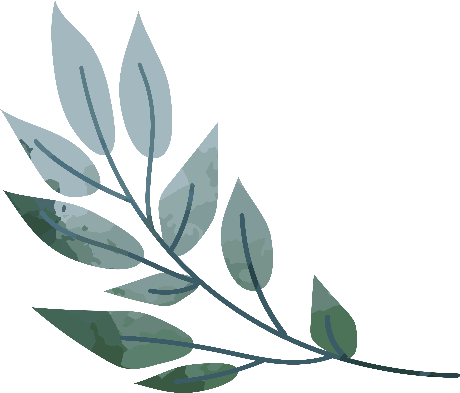 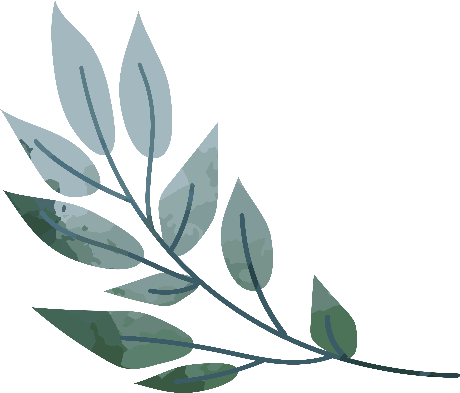 การเบิกค่าของที่ระลึก ในกรณีไปศึกษาดูงานหน่วยงานหนึ่งที่มีหน่วยงานย่อย สามารถให้ของที่ระลึกกับหัวหน้าหรือหน่วยงานย่อยได้หรือไม่
“สามารถเบิกค่าของที่ระลึกให้กับหัวหน้าหรือหน่วยงานย่อยได้ เช่น กรณีไปศึกษาดูงานการเงินและงานพัสดุ ถ้าจะให้ของที่ระลึกกับหัวหน้างานทั้ง 2 งาน สามารถเบิกค่าของที่ระลึก 2 ชิ้น ได้ โดยดูจากกำหนดการ ถ้าเป็น 2 ส่วน ก็สามารถเบิกค่าของที่ระลึก2 ชิ้น ได้”
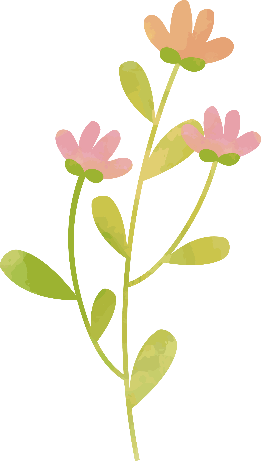 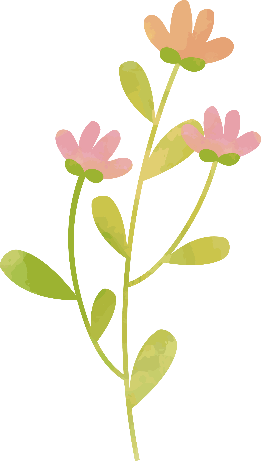 กรณีมีการจ่ายค่าตั๋วเครื่องบินเพื่อเดินทางเข้ารับการฝึกอบรม แต่ไม่สามารถเข้ารับการฝึกอบรมครั้งนั้นได้ เนื่องจากเหตุส่วนตัว เช่น ป่วย อุบัติเหตุ สามารถเบิกค่าตั๋วเครื่องบินครั้งนั้นได้หรือไม่
“ต้องขอทำความตกลงกับกระทรวงการคลัง ไม่ว่าจะเกิดจากเหตุส่วนตัว หรือราชการเป็นเหตุ”
08
06
ประเด็นคำถาม - คำตอบ
วิทยากรมีผู้ติดตาม สามารถเบิกจ่ายได้หรือไม่
ไม่สามารถเบิกจ่ายได้ เพราะระเบียบกระทรวงการคลัง ว่าด้วย
ค่าใช้จ่ายในการฝึกอบรม การจัดงาน และการประชุมระหว่างประเทศ (ฉบับที่ 3) พ.ศ. 2555 ข้อ 10 ผู้ติดตามเบิกได้เฉพาะผู้ติดตามของประธานในพิธีและแขกผู้มีเกียรติเท่านั้น โดยหน่วยงานจะออกหนังสือเชิญประธานในพิธีและแขกผู้มีเกียรติพร้อมผู้ติดตาม” 
ค่าใช้จ่ายของผู้ติดตามจะต้องได้รับอนุมัติพร้อมงบประมาณ
ค่าใช้จ่ายในการจัดฝึกอบรม
หนังสือตอบรับวิทยากรจำเป็นต้องมีหรือไม่ หากไม่มีควรทำอย่างไร
“หนังสือตอบรับวิทยากรควรมี” แต่หากวิทยากรไม่มีหนังสือตอบรับวิทยากร ให้หมายเหตุการตอบรับในหนังสือเชิญวิทยากร เช่น วิทยากรตอบรับทางโทรศัพท์ เมื่อวันที่........... เวลา.................. น. เป็นต้น
11
09
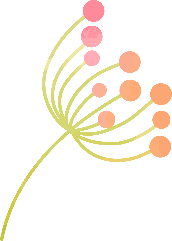 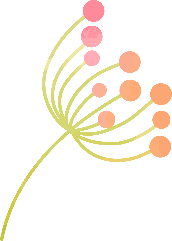 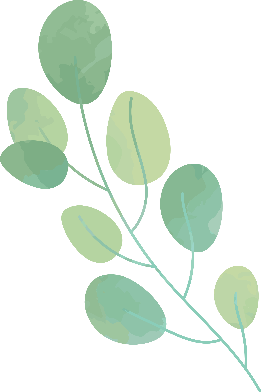 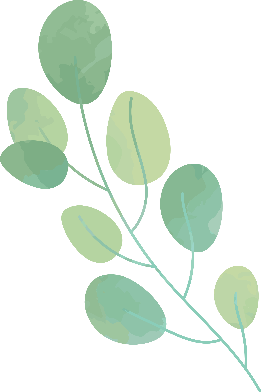 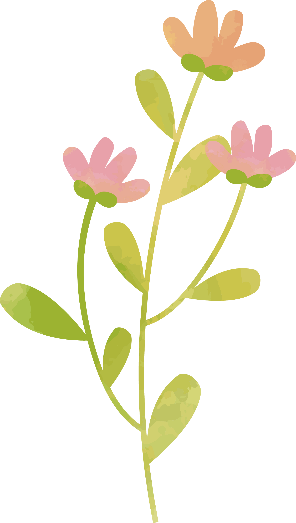 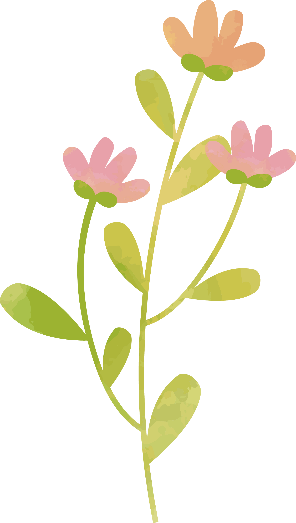 การจัดฝึกอบรมโครงการประเภทบุคคลภายนอก จะเบิกค่าบัตรโดยสารเครื่องบินให้กับวิทยากรได้หรือไม่ หากผู้จัดโครงการเป็นผู้รับผิดชอบและได้ระบุค่าพาหนะเอาไว้ในโครงการแล้ว
“เบิกจ่ายจากแหล่งเงินงบประมาณแผ่นดินไม่ได้ เนื่องจากระเบียบ กำหนดให้กรณีฝึกอบรมบุคคลภายนอก ให้จัดค่าพาหนะของผู้เข้าร่วมโครงการอบรมตามสิทธิของข้าราชการตำแหน่งประเภททั่วไป ระดับปฏิบัติงาน โดยให้เบิกค่าพาหนะได้เท่าที่จ่ายจริง ตามความจำเป็นเหมาะสมและประหยัด ตามระเบียบฯ (ฉบับที่ 3) ปี 2555 ข้อ 17 (2) (ค)”
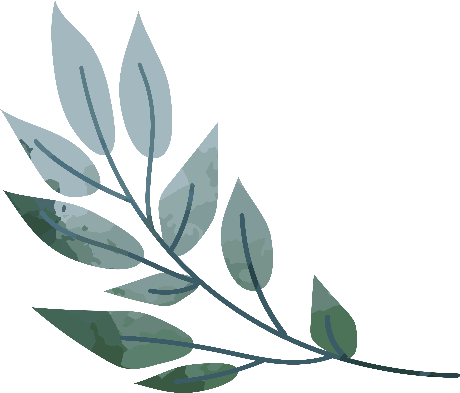 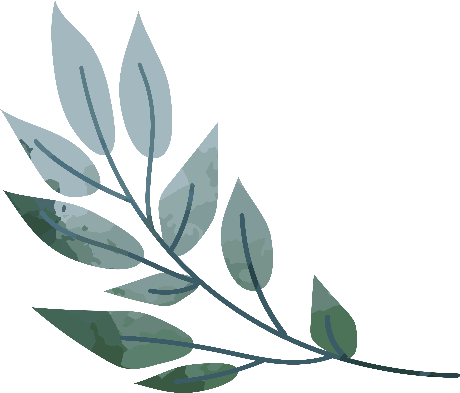 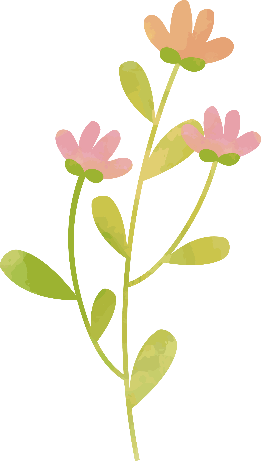 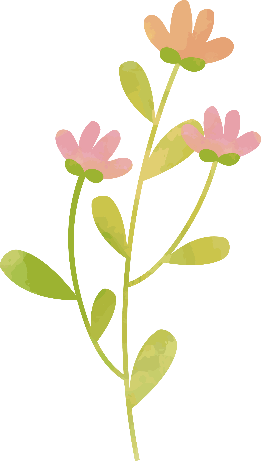 10
ใบสำคัญรับเงินควรใช้ที่อยู่ใดในการเบิกจ่าย
“ควรกรอกที่อยู่ปัจจุบันที่สามารถติดต่อได้ ไม่ควรระบุที่อยู่ของหน่วยงานที่สังกัด”
12
ประเด็นคำถาม - คำตอบ
กรณีเบิกค่าอาหาร อาหารว่างและเครื่องดื่ม ในการจัดกิจกรรม โครงการ การฝึกอบรม หรือการจัดประชุม จำนวนที่เบิกไม่สอดคล้องกับจำนวนรายชื่อผู้เข้าร่วม สามารถเบิกได้หรือไม่ ตัวอย่างเช่น ขออนุมัติไว้ 100 คน มาจริง 80 คน เป็นต้น
“กรณีที่ไม่อาจทราบล่วงหน้าว่าผู้เข้าร่วมกิจกรรมมาไม่ครบตามเป้าหมาย หรือจำนวนที่เชิญนั้น แต่ทางผู้รับผิดชอบกิจกรรมได้จัดซื้ออาหารไว้ตามจำนวนเป้าหมายที่กำหนดไว้ สามารถเบิกจ่ายได้ตามจำนวนที่จัดซื้อ โดยไม่เกินอัตราที่ระเบียบ ประกาศกำหนด พร้อมรับรองการเบิกจ่ายและชี้แจงเหตุผลโดยยืนยัน ดังนี้ “โครงการขอรับรองการเบิกจ่ายค่าอาหาร อาหารว่างและเครื่องดื่ม จำนวน 100 ชุด ตามจำนวนเป้าหมายที่เชิญ แต่เนื่องจากผู้เข้าร่วมมาไม่ครบตามจำนวนที่เชิญ” พร้อมลงลายมือชื่อเพื่อประกอบการเบิกจ่ายในเอกสารหลักฐาน “ใบเสร็จรับเงิน/บิลเงินสด หรือ แสดงการชี้แจงไว้ในใบลงลายมือชื่อ” 
     หากในกรณีที่มีการจัดกิจกรรมเกินกว่า 1 วัน ในการจัดกิจกรรมวันแรกให้ใช้วิธีการรับรองการเบิกจ่ายตามวรรคแรก และเมื่อทราบจำนวนผู้เข้าร่วมในวันต่อไปลดลงแล้ว ให้คำนึงถึง                ความคุ้มค่าและเป็นประโยชน์กับทางหน่วยงาน ให้เร่งดำเนินการลดจำนวนการสั่งอาหารกับทางร้านค้าโดยจัดซื้อตามจำนวนผู้เข้าร่วมจริง”
กรณีจัดอบรมในสถานที่ถิ่นทุรกันดารที่ไม่มีโรงแรม ไปพักรีสอร์ท โฮมสเตย์ หรือที่พักของชาวบ้านในพื้นที่ที่ไปจัดอบรม ได้รับเป็นบิลเงินสด หรือไม่มีใบเสร็จรับเงิน จะใช้หลักฐานใดมาประกอบการขอเบิกเงินค่าที่พัก
“การเบิกค่าที่พักตามระเบียบฝึกอบรมฯ ให้คำนึงถึงสถานที่ที่มีผู้ประกอบการจดทะเบียนพาณิชย์ด้านโรงแรมโดยตรง โดยต้องมีใบเสร็จรับเงินและfolio ประกอบการเบิกจ่าย แต่หากไม่มีและมีความจำเป็นต้องพัก เช่น โฮมสเตย์ การออกใบเสร็จรับเงินให้พิจารณาว่าบิลเงินสดดังกล่าว มีรายการที่เป็นสาระ
สำคัญ 5 ข้อ ครบถ้วนหรือไม่ ได้แก่ 
1) ชื่อ สถานที่อยู่ หรือที่ทำการของผู้รับเงิน
2) วัน เดือน ปีที่รับเงิน
3) รายการแสดงการรับเงิน ระบุว่าเป็นค่าอะไร
4) จำนวนเงินทั้งตัวเลข และตัวอักษร
5) ลายมือชื่อของผู้รับเงิน
ถ้ามีสาระสำคัญครบ 5 รายการข้างต้นครบถ้วน ถือเป็นหลักฐานใบเสร็จรับเงินได้ ถ้ามีรายการไม่ครบถ้วน หรือตามลักษณะไม่อาจเรียกใบเสร็จรับเงินจากผู้รับเงินได้ ให้ข้าราชการหรือลูกจ้างนั้น ทำใบรับรองการจ่ายเงิน (แบบ บก.111) และผู้รับเงินลงลายมือชื่อรับเงินในหลักฐานดังกล่าว เพื่อนำมาเป็นเอกสารประกอบการขอเบิกเงินต่อส่วนราชการตามระเบียบกระทรวงการคลังว่าด้วยการเบิกเงินจากคลัง การรับเงิน การจ่ายเงิน การเก็บรักษาเงิน และการนำเงินส่งคลัง พ.ศ. 2562 ข้อ 45 – 48”
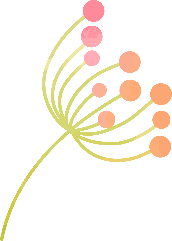 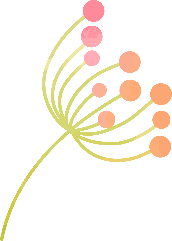 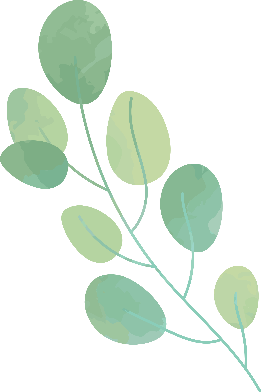 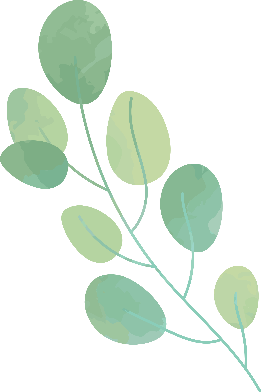 13
14
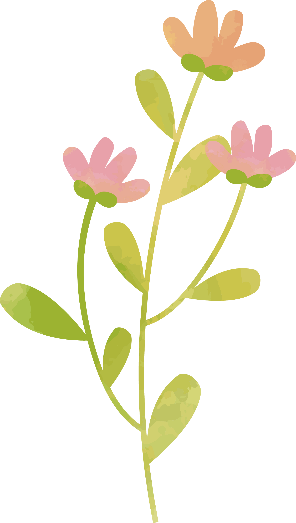 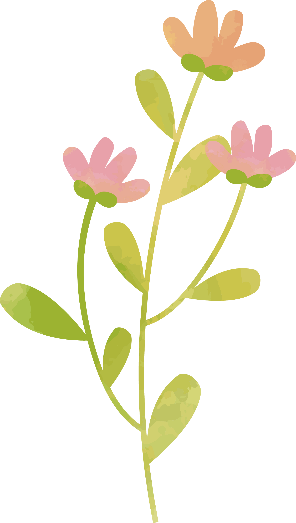 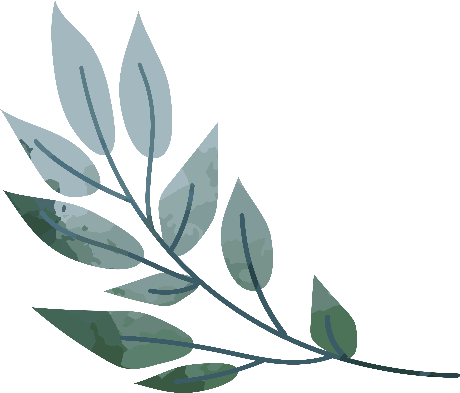 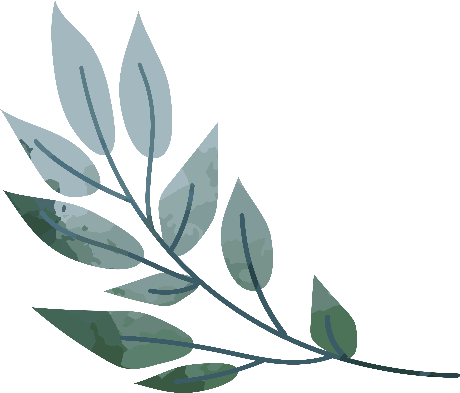 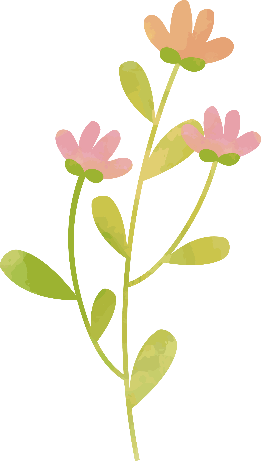 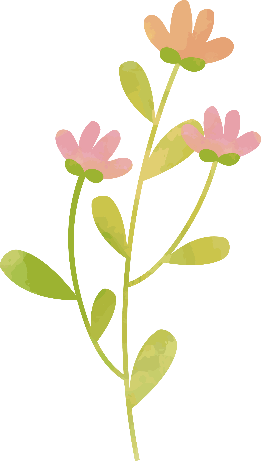 ส่วนที่ 5 คำถาม – คำตอบ ที่พบบ่อย
ประเด็นคำถาม - คำตอบ
การจัดโครงการฝึกอบรมโรงแรมที่ไม่มี WIFI ถ้าเราใช้ Pocket Wifi หรือ Air card จะเบิกค่าใช้จ่ายอย่างไร

“หากมีเหตุผลความจำเป็นที่ต้องใช้ ให้ทำการขออนุมัติ โดยเบิกเป็นค่าใช้จ่ายในการสื่อสาร และต้องซื้อจากผู้ให้บริการโทรศัพท์เคลื่อนที่ โดยใช้ใบเสร็จรับเงินจากผู้ให้บริการโทรศัพท์เคลื่อนที่เป็นหลักฐานในการเบิกจ่าย”
17
ค่าเช่าสัญญาณอินเตอร์เน็ตในการจัดโครงการฝึกอบรม สามารถเบิกได้หรือไม่
“เบิกได้ ถือเป็นค่าใช้จ่ายในการติดต่อสื่อสาร แต่ต้องดำเนินการตามระเบียบพัสดุ”
15
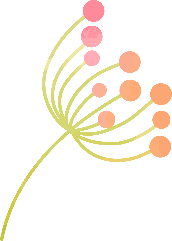 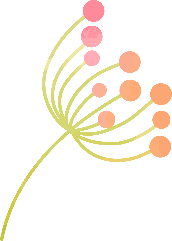 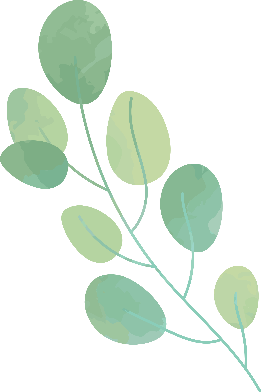 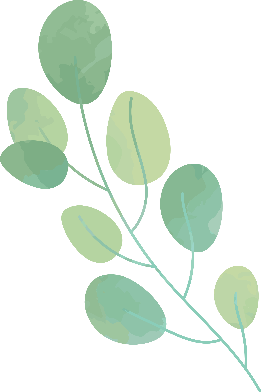 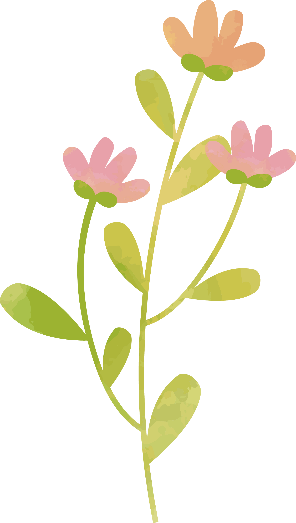 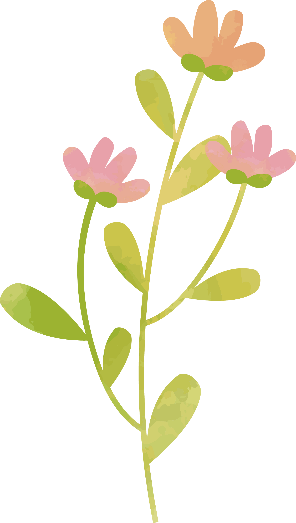 ค่าใช้จ่ายในการใช้แอปพลิเคชั่นที่ใช้ในการฝึกอบรม เช่น ค่าโปรแกรม ZOOM สามารถเบิกจ่ายได้หรือไม่
“ต้องขอทำความตกลงกับกระทรวงการคลัง เนื่องจากอยู่นอกเหนือรายการที่ให้เบิกได้”
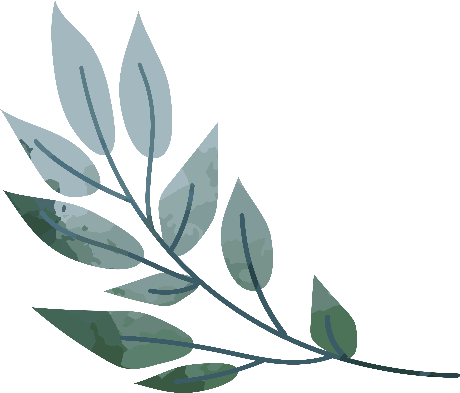 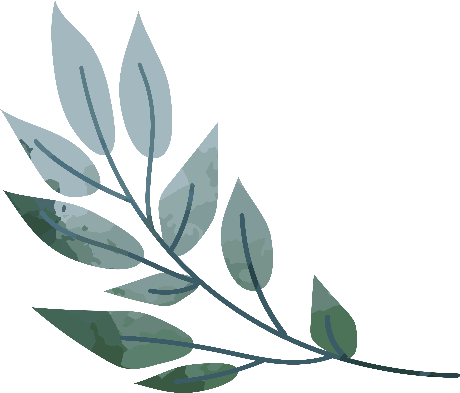 16
การจัดโครงการฝึกอบรม 

“ต้องเบิกจากงบอุดหนุนเท่านั้น ห้ามใช้งบดำเนินงาน”
18
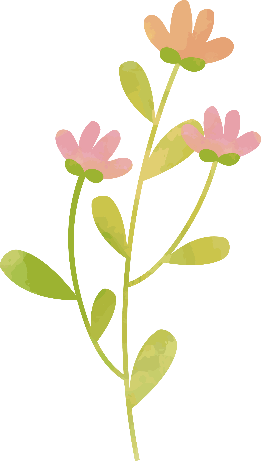 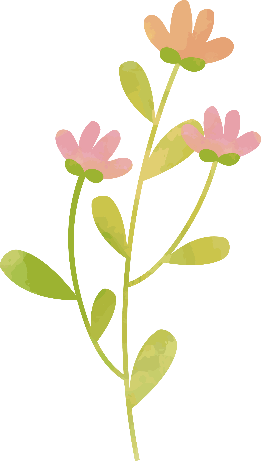 ประเด็นคำถาม - คำตอบ
ค่าอาหารว่างและเครื่องดื่ม ต้องใช้อะไรเป็นหลักฐานประกอบ การเบิกจ่ายเงิน
ใบเสร็จรับเงิน กรณีบุคคลธรรมดาใช้บิลเงินสดพร้อมสำเนาบัตรประจำตัวประชาชนและรับรองสำเนาถูกต้อง
ลายมือชื่อผู้เข้ารับการฝึกอบรมในแต่ละวัน ยกเว้น ประธานในพิธีเปิด ปิด การฝึกอบรม วิทยากร แขกผู้มีเกียรติและผู้ติดตาม โดยจัดทำรายชื่อและแนบหนังสือเชิญเป็นหลักฐานประกอบการเบิกจ่ายเงิน
ใบเสร็จรับเงินค่าอาหาร ค่าอาหารว่างและเครื่องดื่ม ควรมีรายการที่เป็นสาระสำคัญ 5 ข้อ ได้แก่ 

1) ชื่อ สถานที่อยู่ หรือที่ทำการของผู้รับเงิน
2) วัน เดือน ปีที่รับเงิน
3) รายการแสดงการรับเงิน ระบุว่าเป็นค่าอะไร
4) จำนวนเงินทั้งตัวเลข และตัวอักษร
5) ลายมือชื่อของผู้รับเงิน
20
19
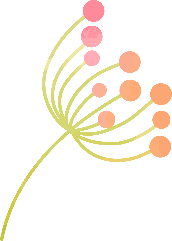 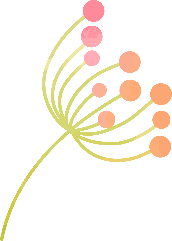 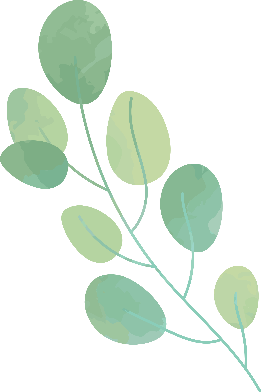 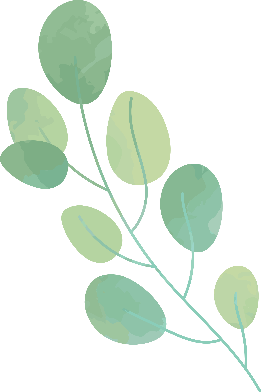 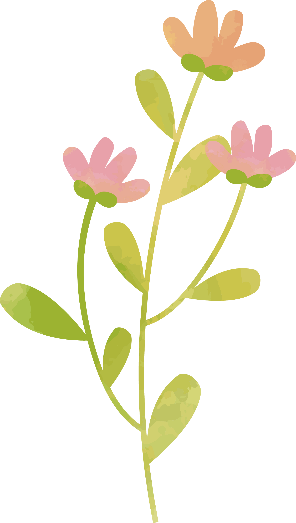 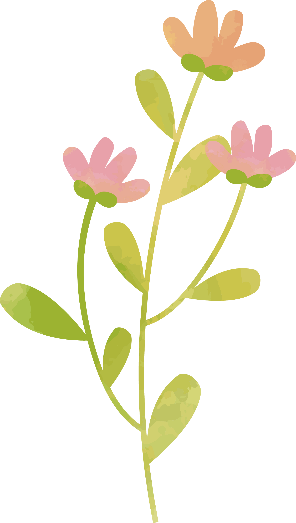 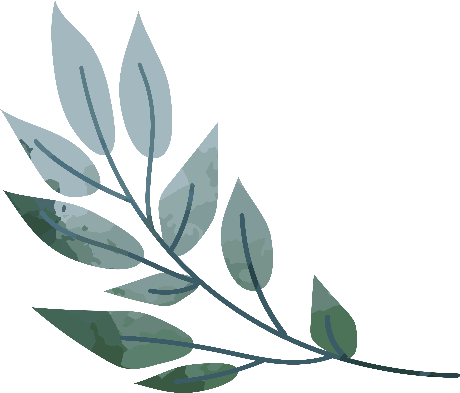 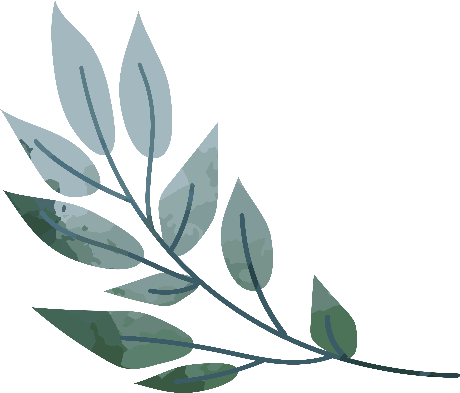 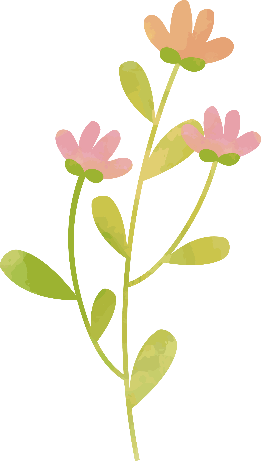 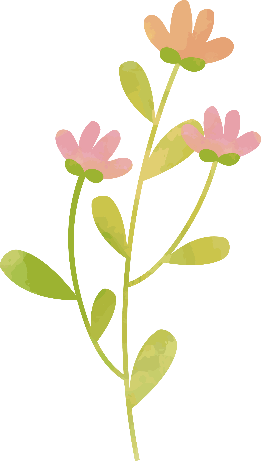 ที่มา สำนักงานคลังจังหวัดกระบี่ https://www.cgd.go.th/cs/kbi/kbi/003_%E0%B8%9D%E0%B8%B6%E0%B8%81%E0%B8%AD%E0%B8%9A%E0%B8%A3%E0%B8%A1.html 
FAQ ระเบียบค่าใช้จ่ายในการฝึกอบรม
ที่มา กองคลัง มหาวิทยาลัยนเรศวร https://www.finance.nu.ac.th/Official/index.php?p=knowledgeshow&id=301 คลังความรู้
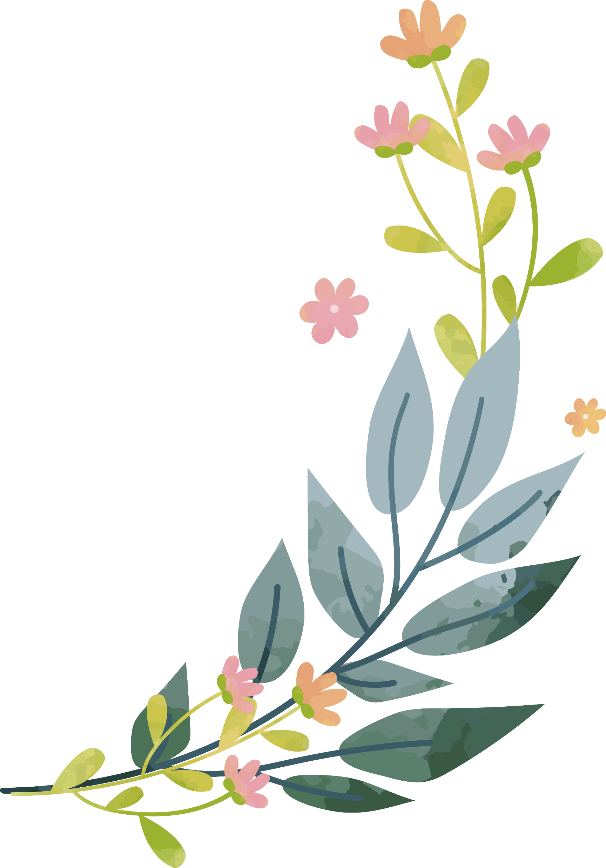 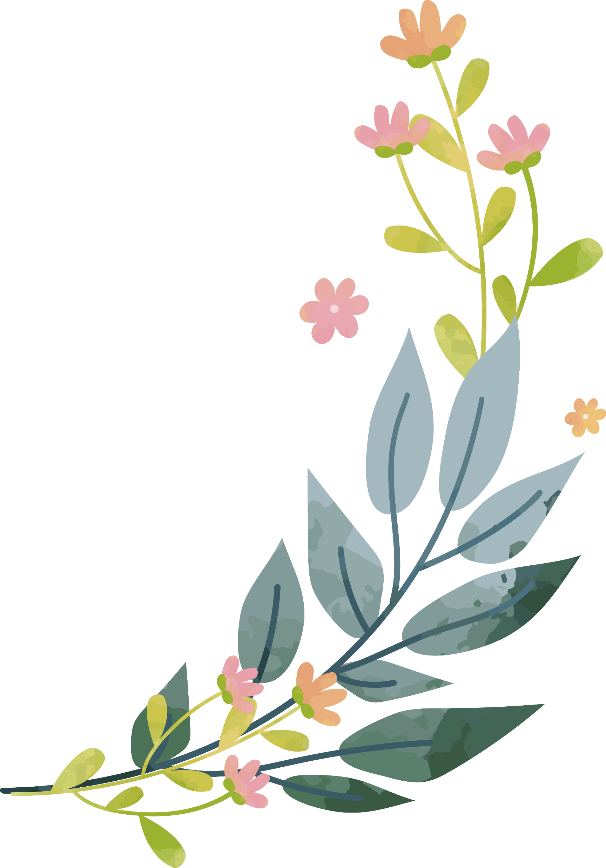 Thank You
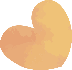 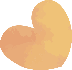 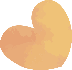 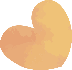 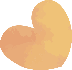